Unit 4
Did you go to 
the party?
Lesson 2 : Part s 4,5,6
Play a game
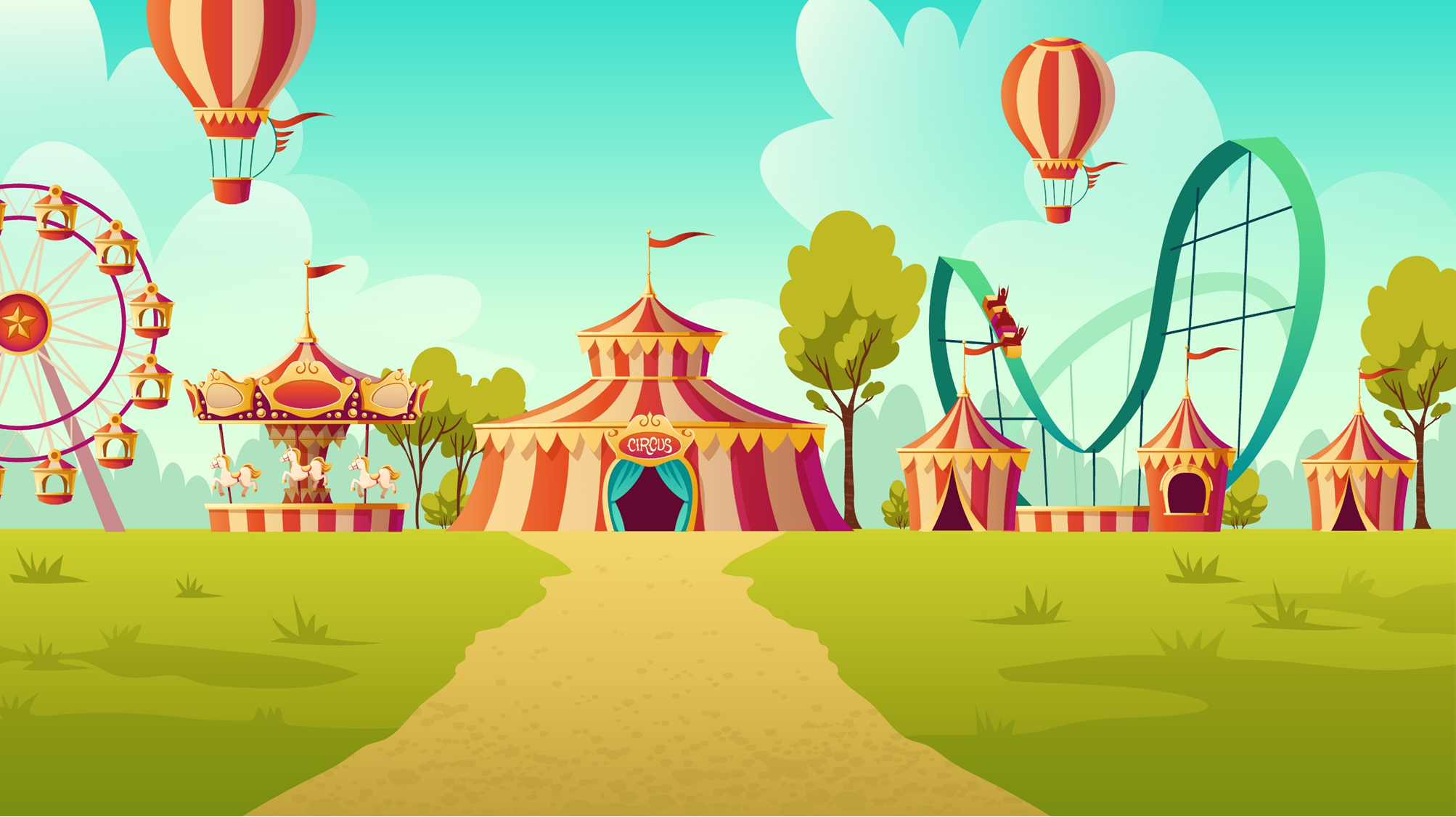 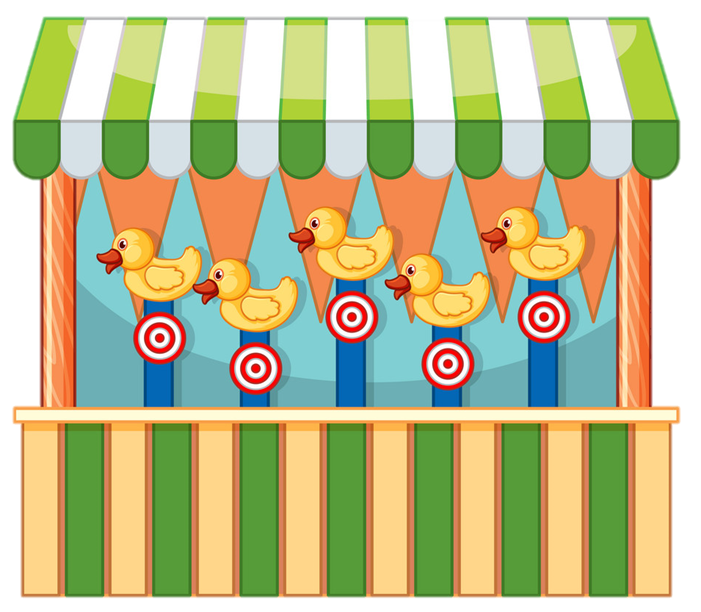 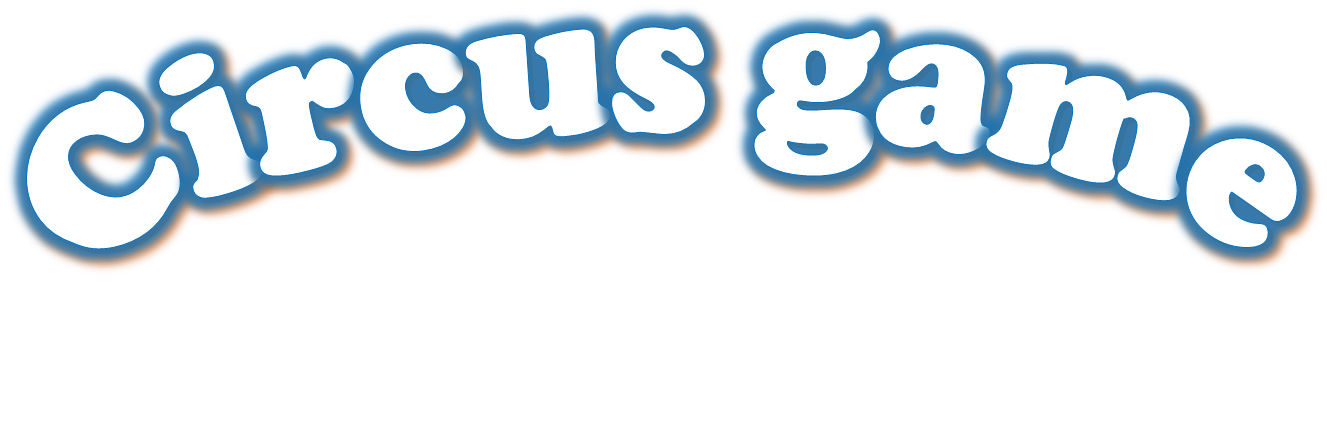 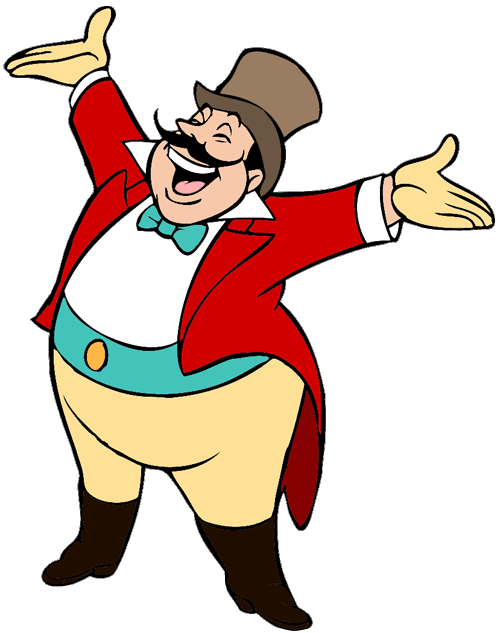 START
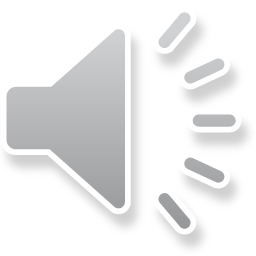 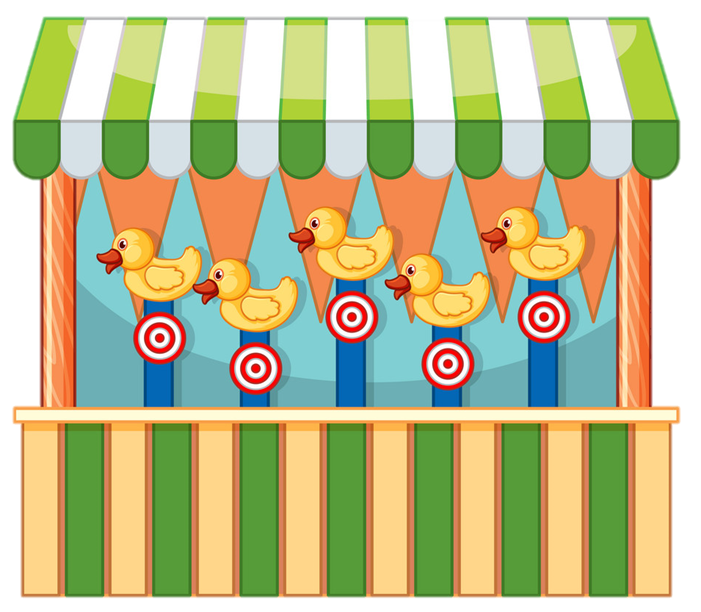 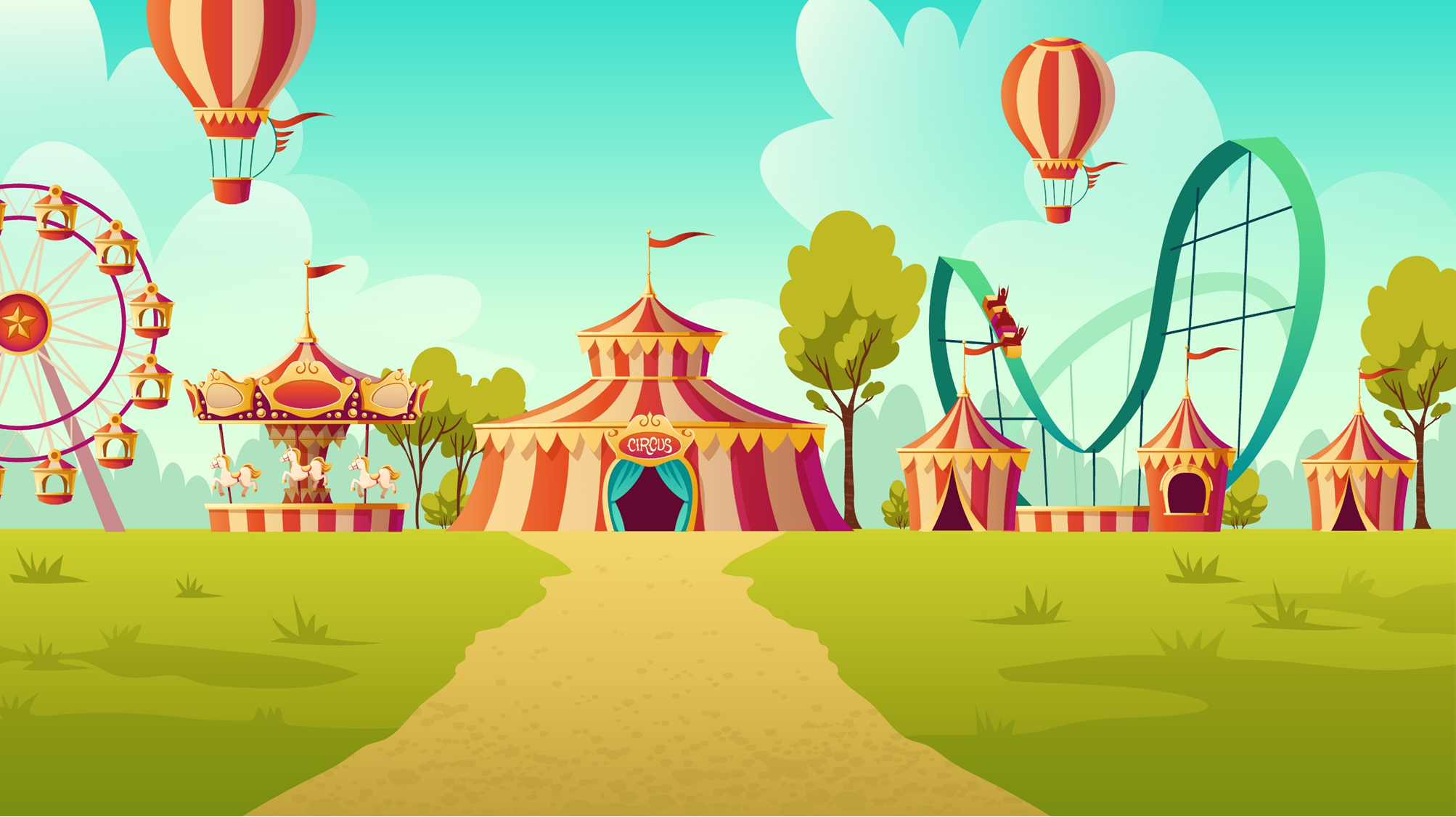 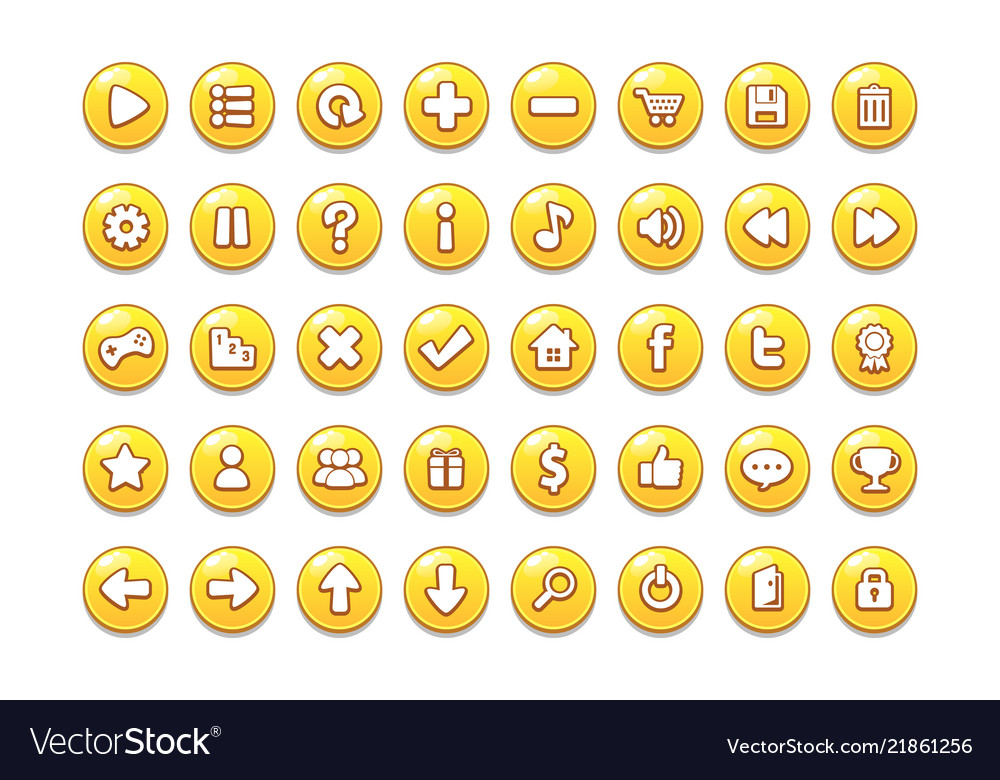 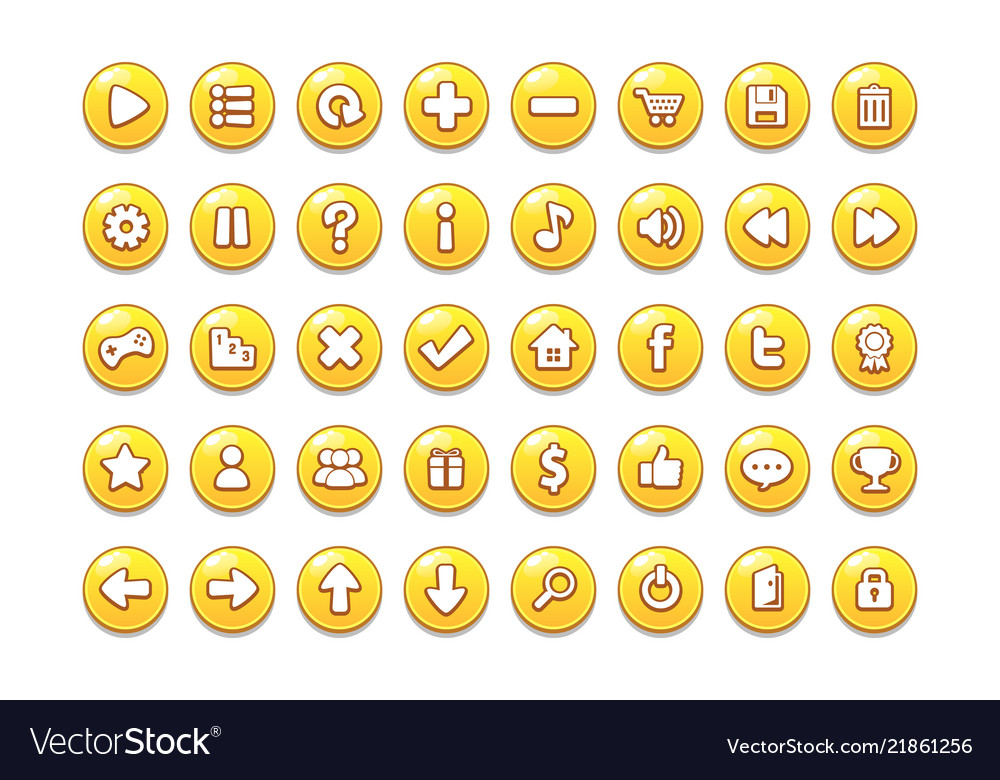 What did you do at the party?
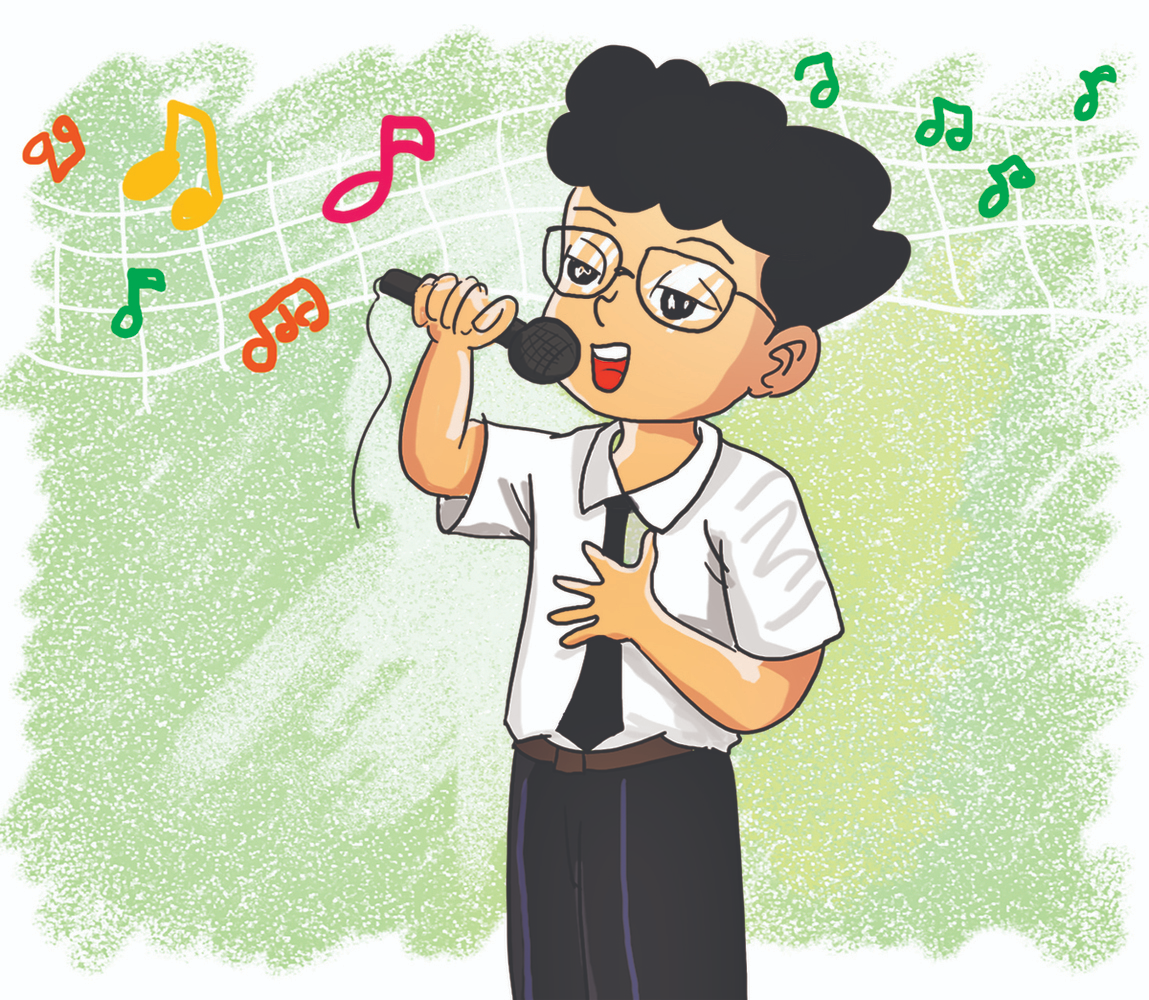 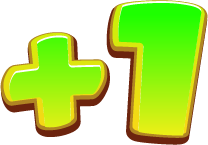 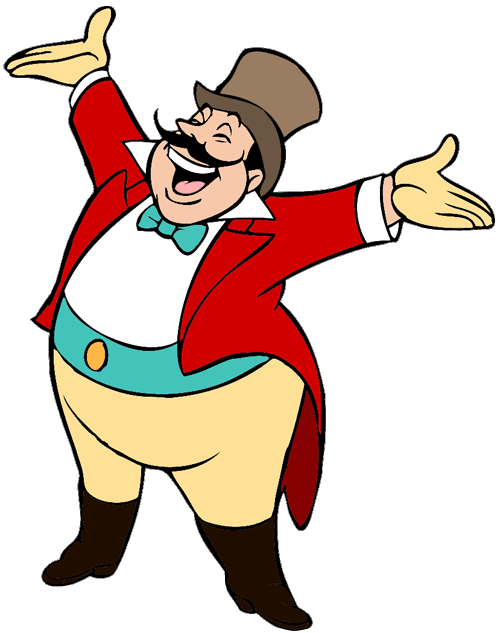 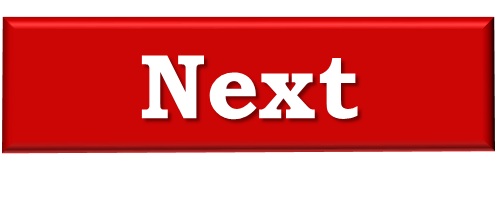 We sing many songs.
We sang many songs.
We singed happily.
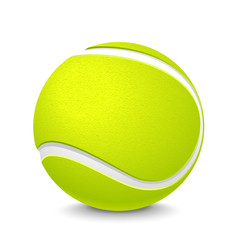 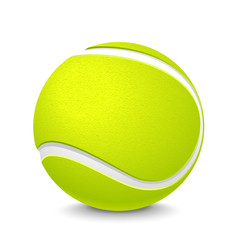 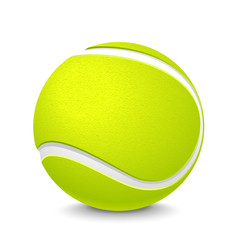 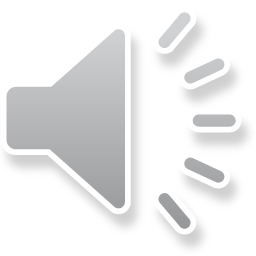 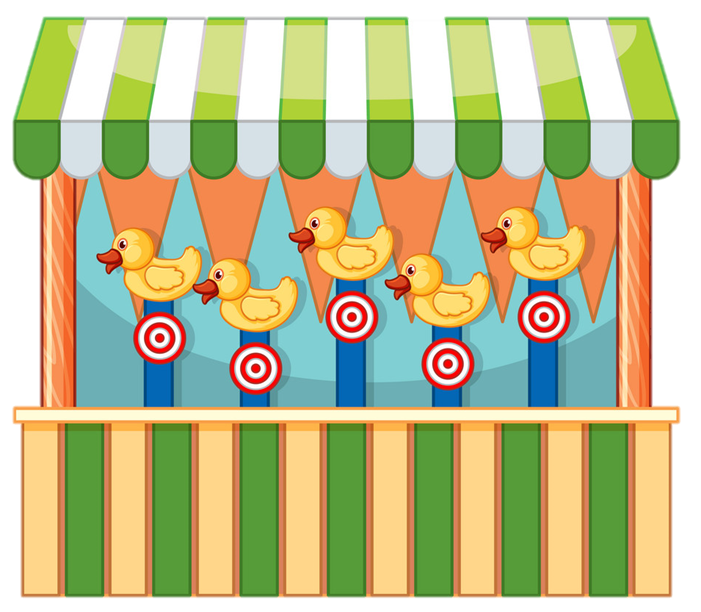 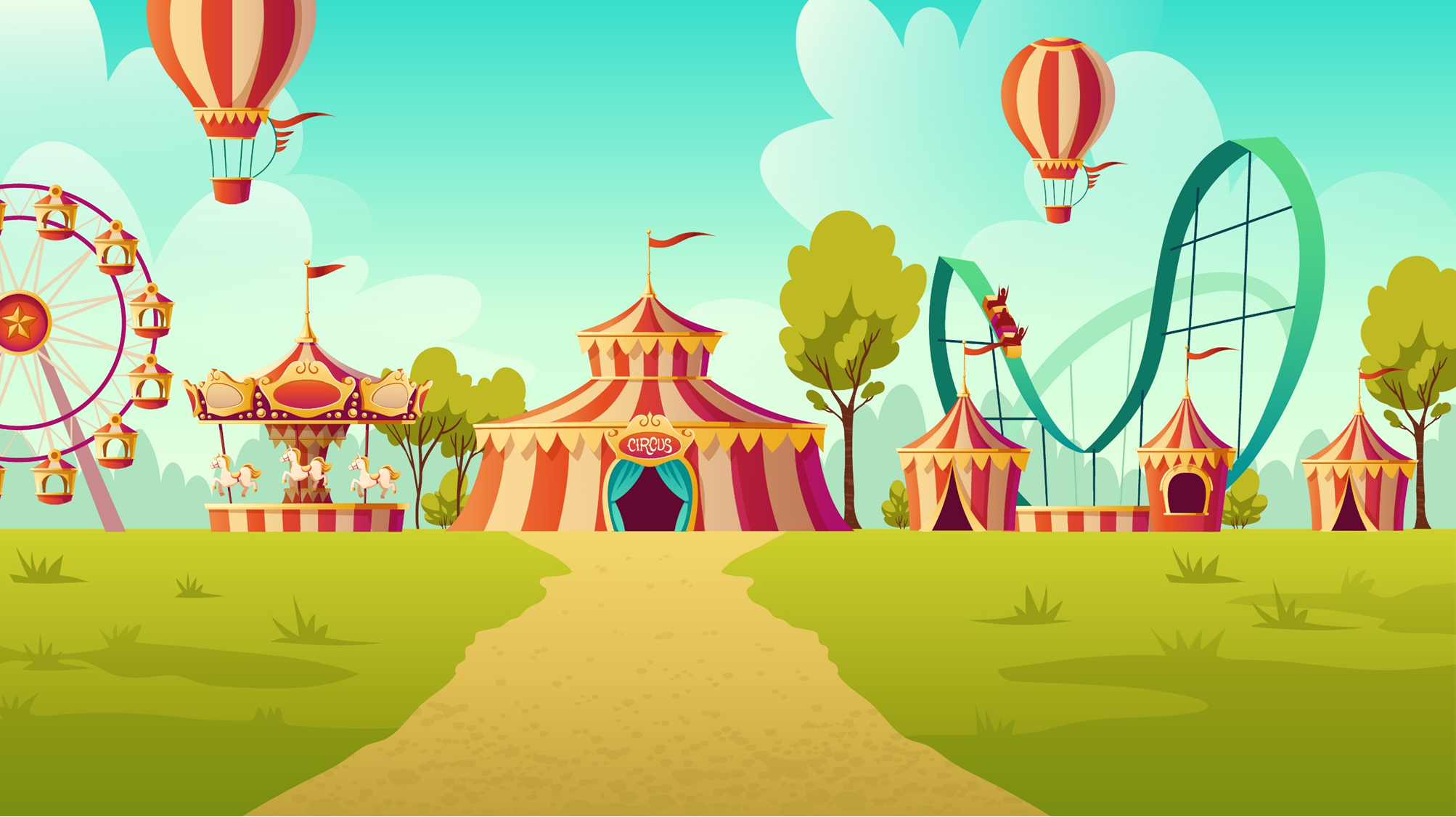 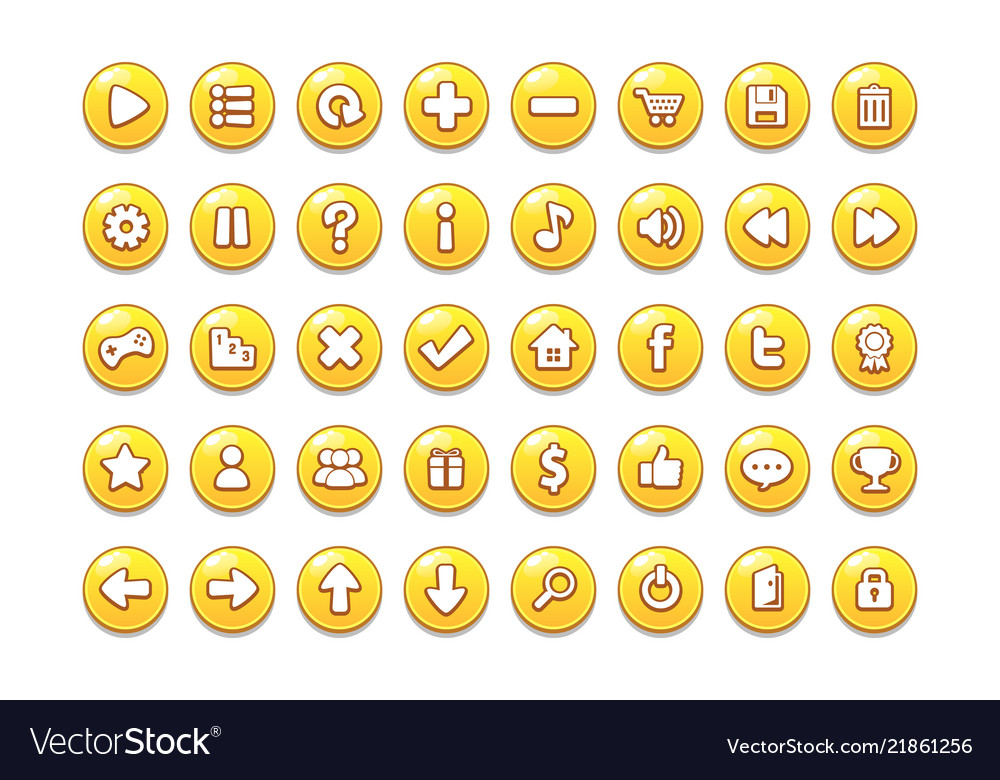 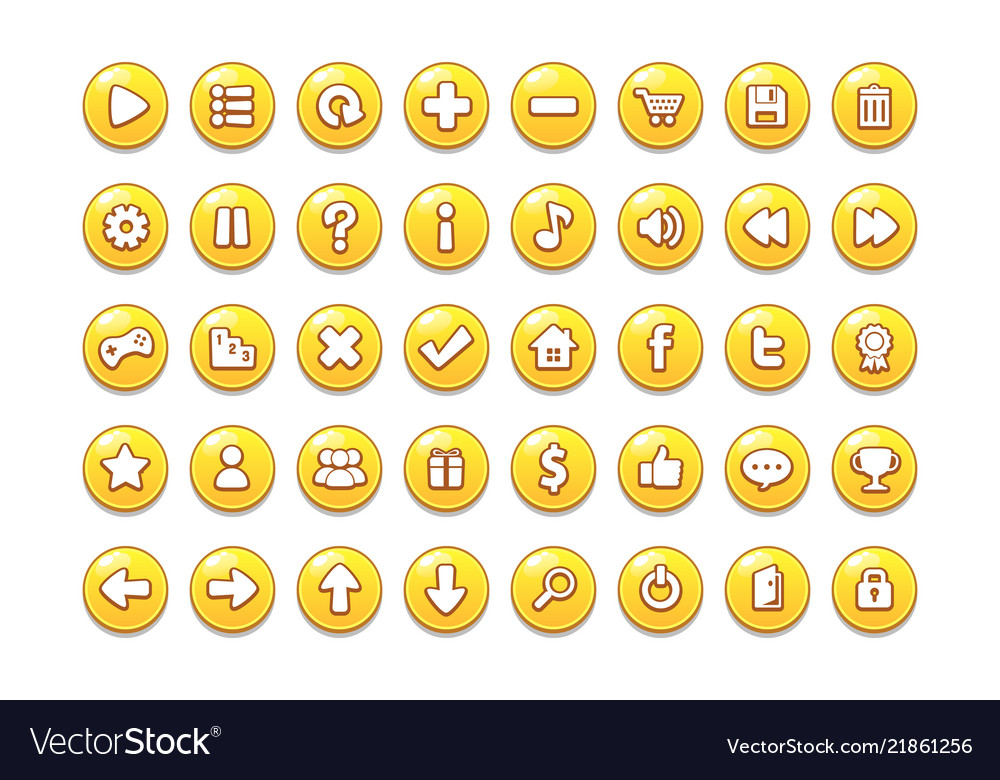 What did you do at the party?
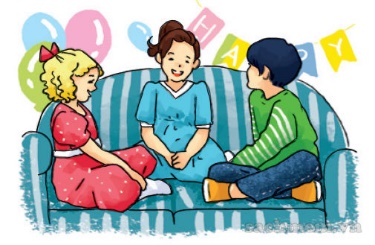 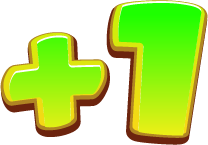 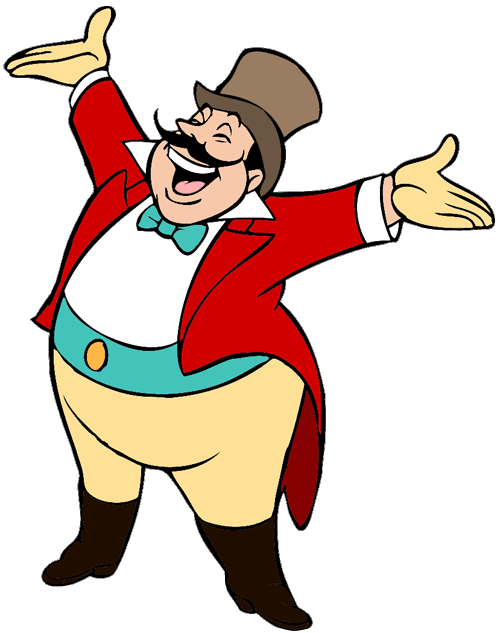 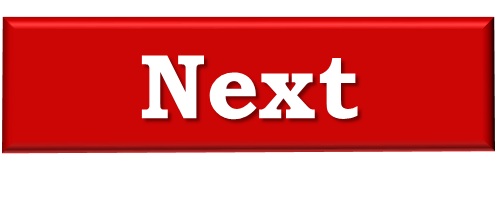 We chat with my friends.
We chatted with my friends.
We chated with my friends.
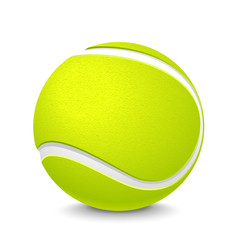 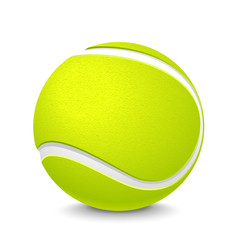 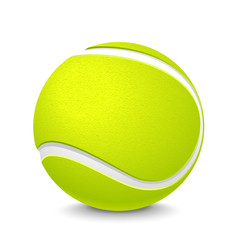 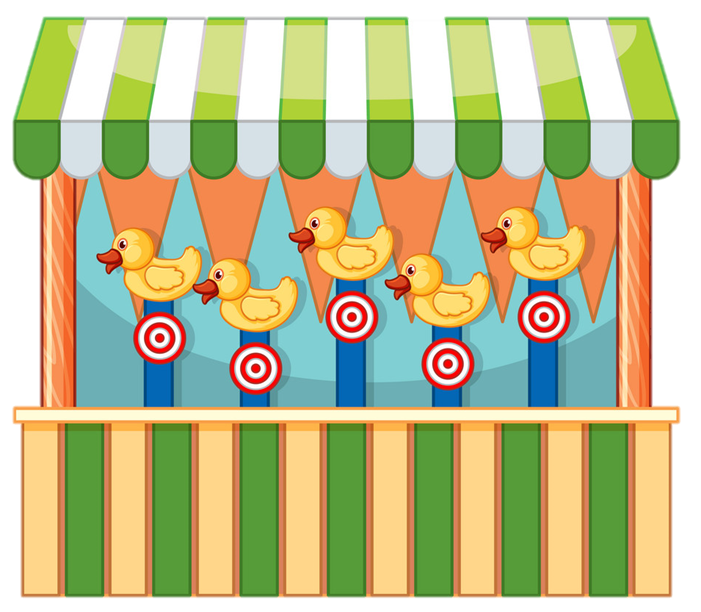 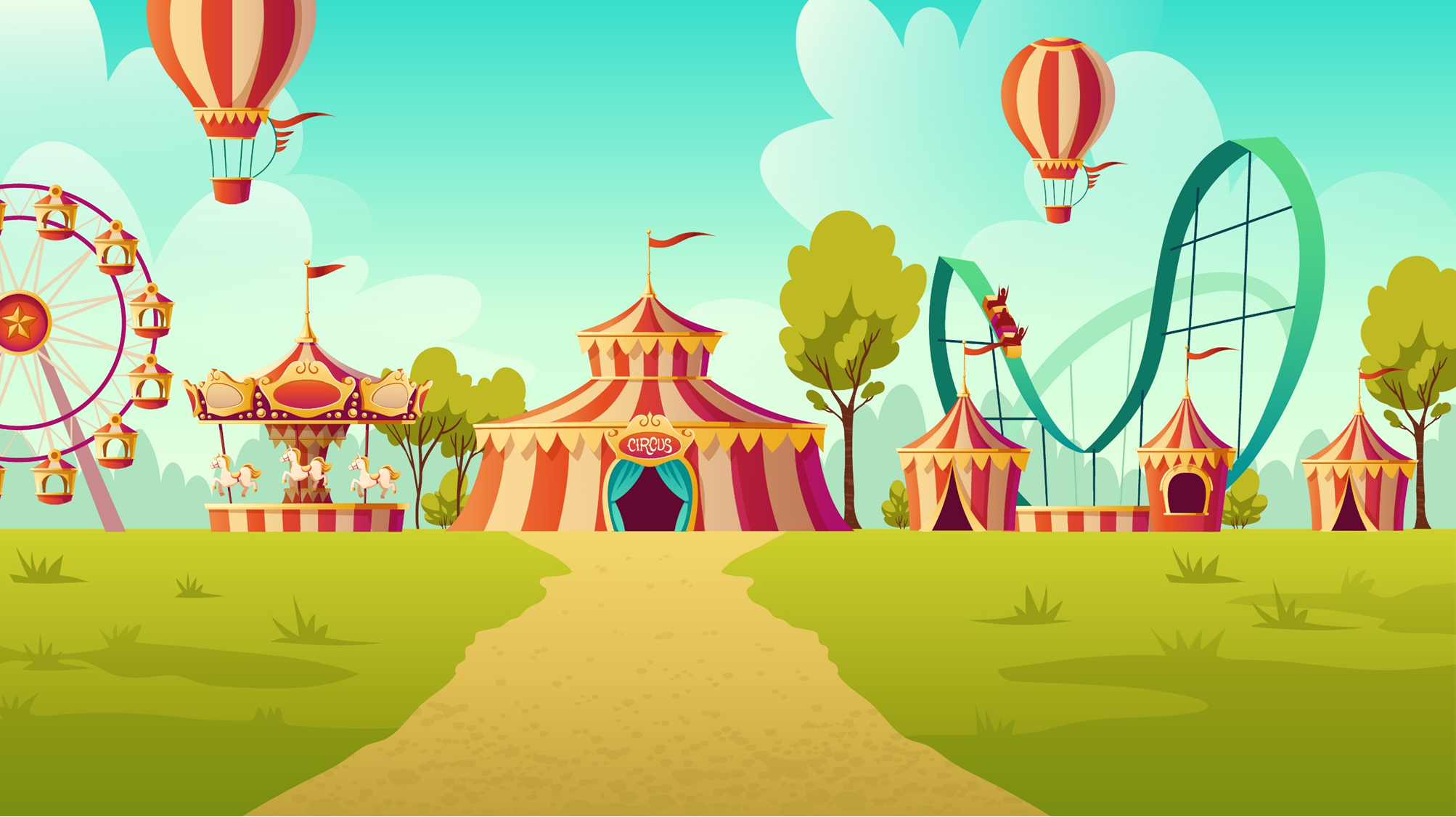 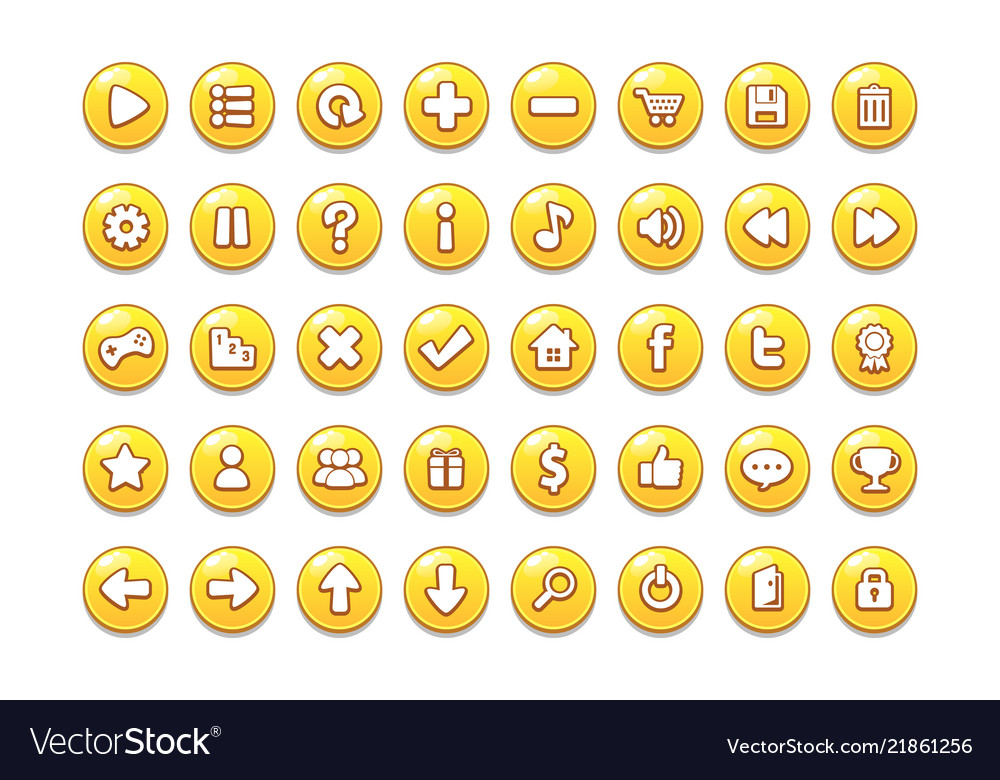 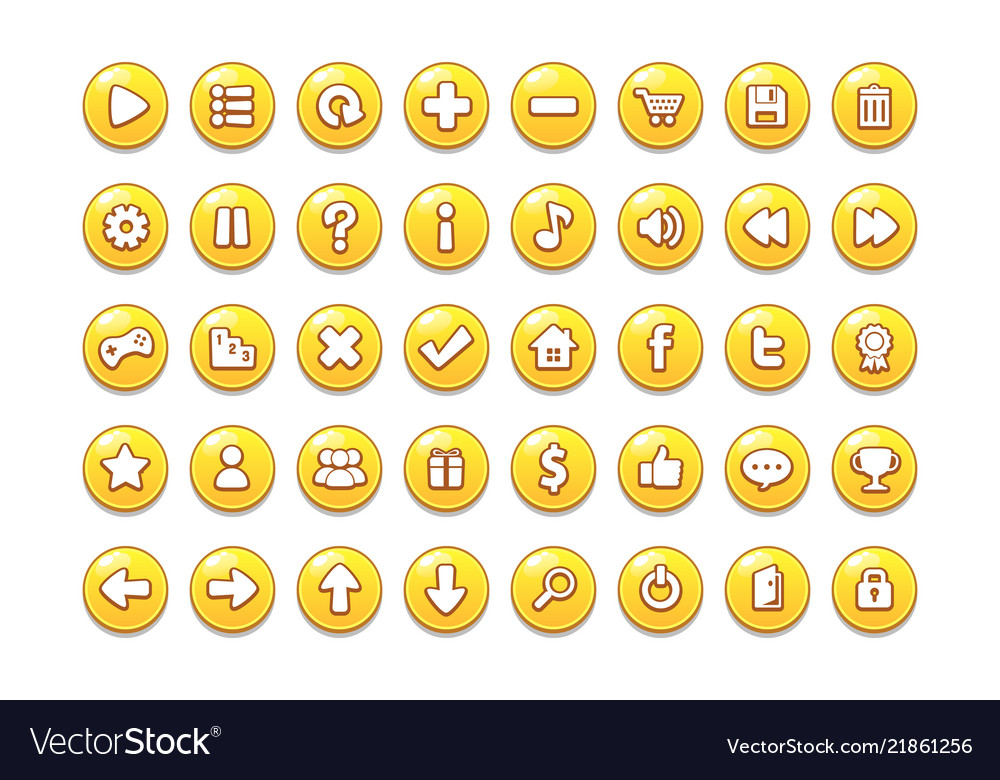 What did you do at the party?
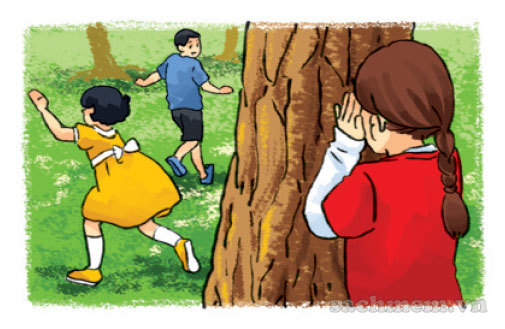 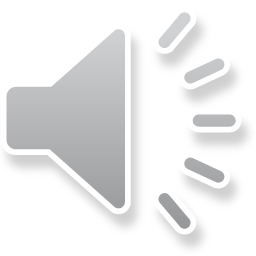 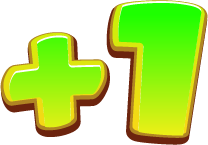 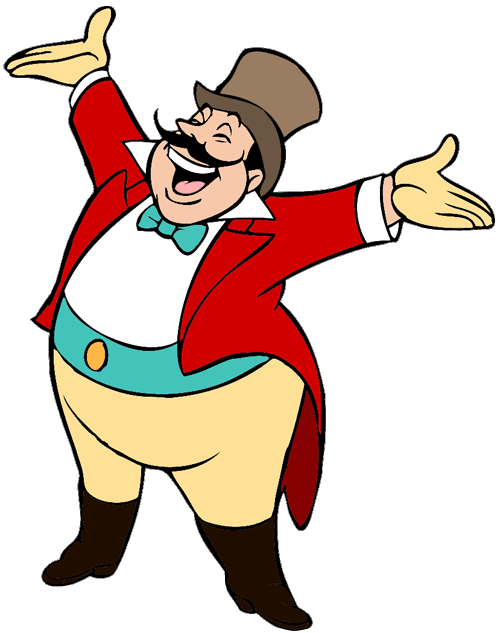 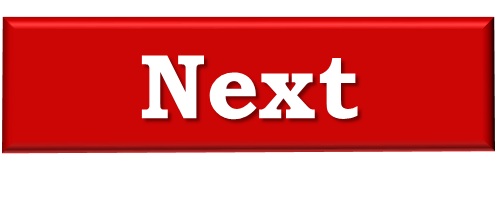 We play hide-and-seek.
We plays hide-and-seek.
We played hide-and-seek.
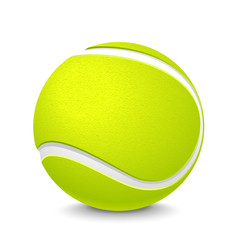 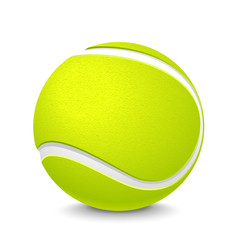 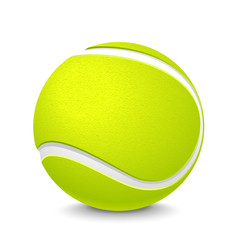 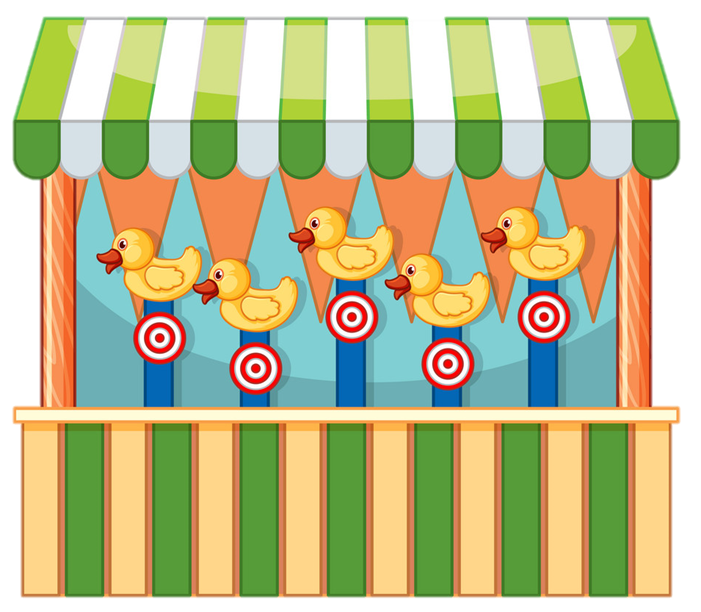 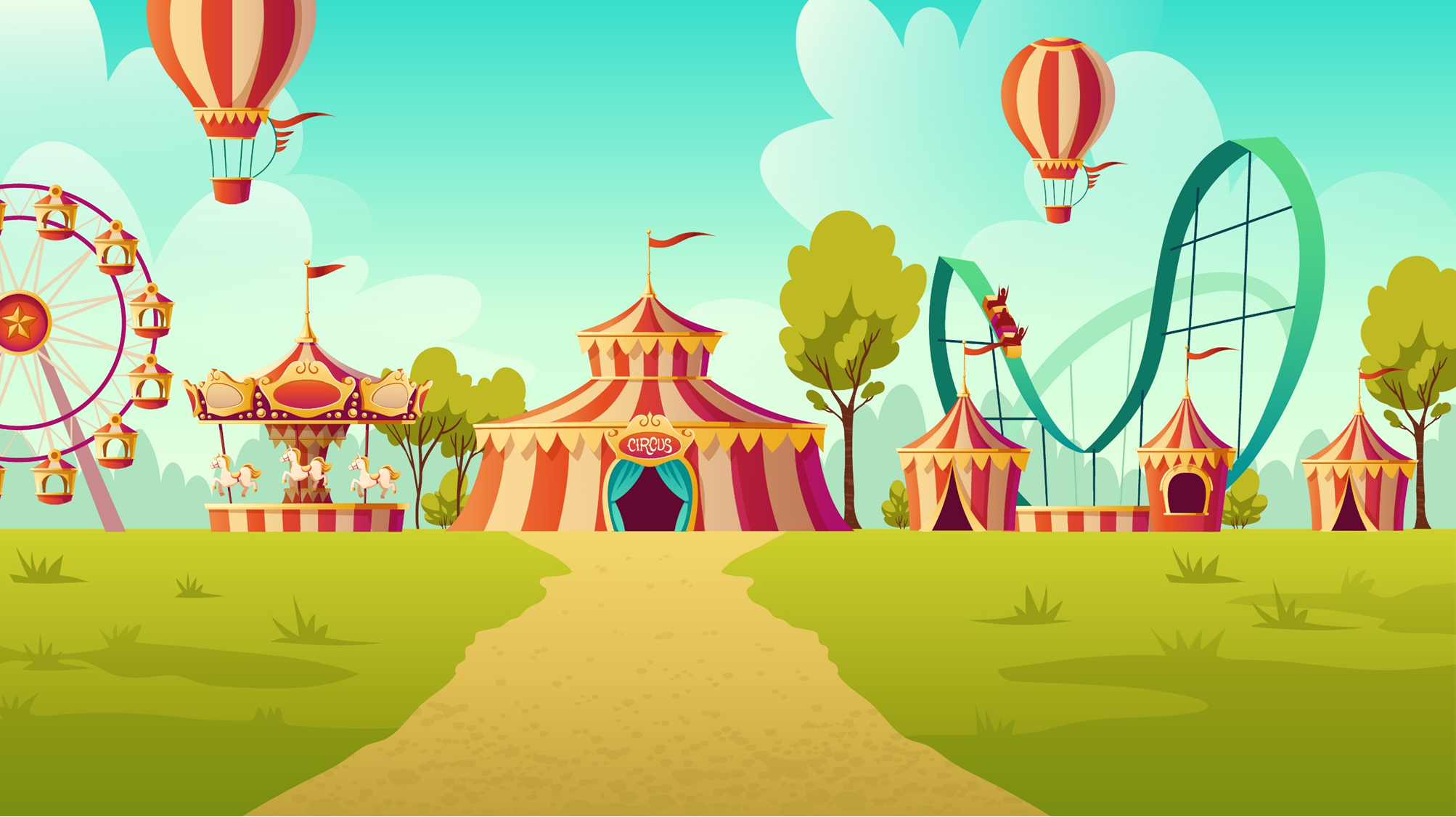 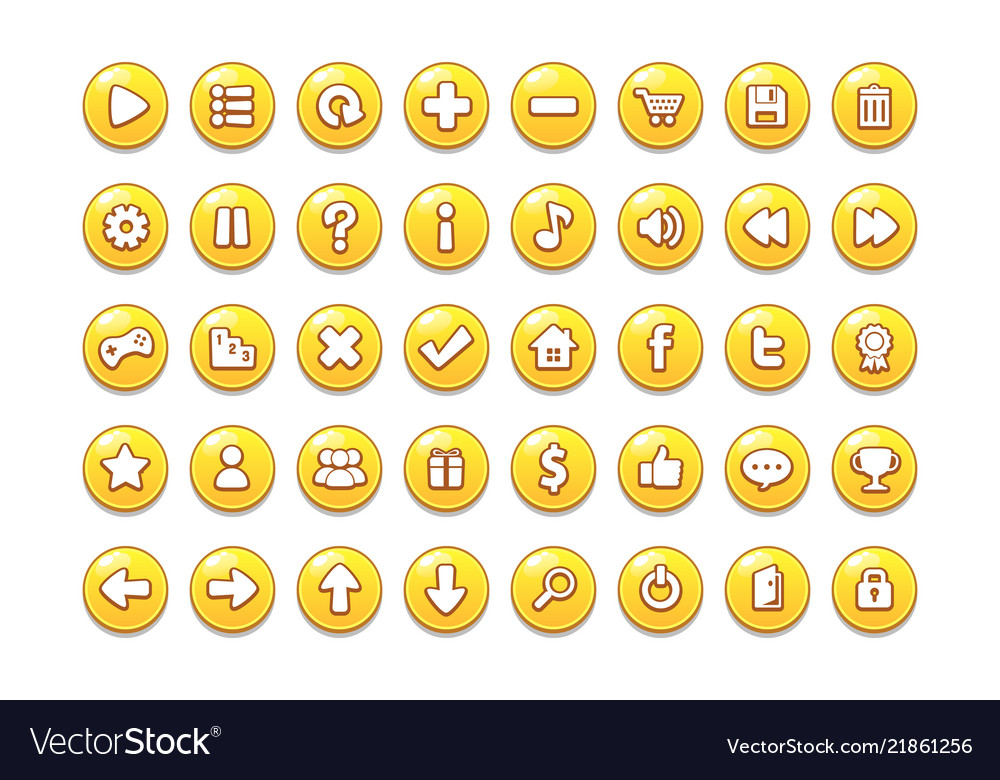 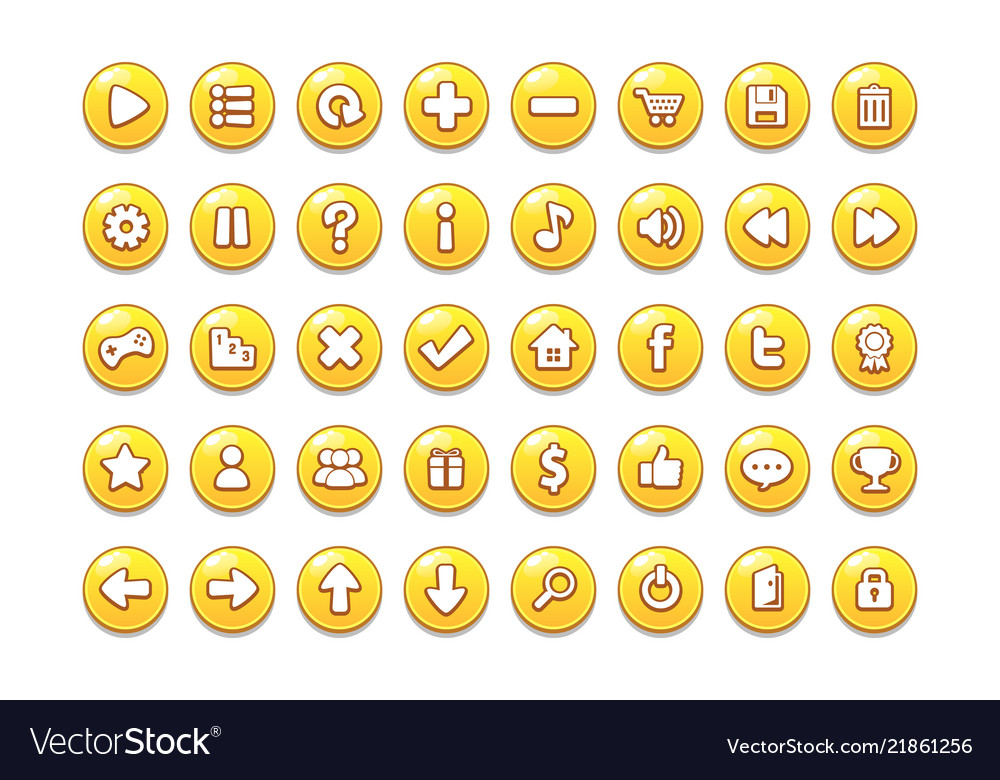 What did you do at the party?
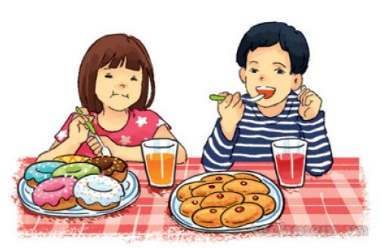 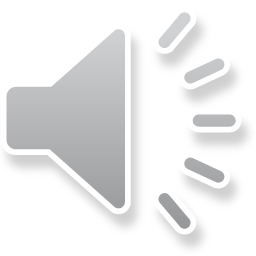 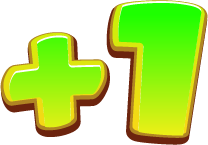 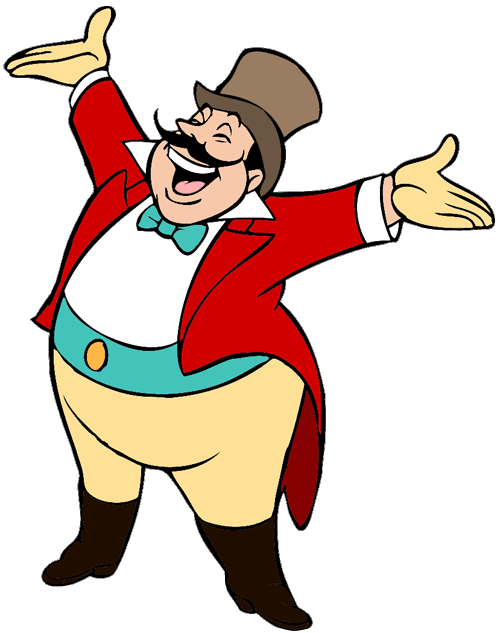 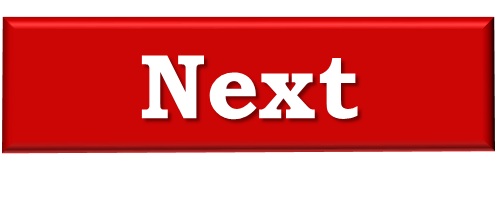 We had nice food and drink.
We have nice food and drink.
We eat nice food and drink.
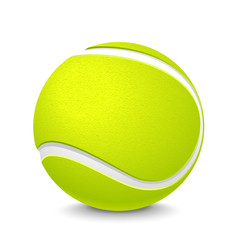 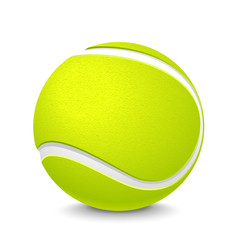 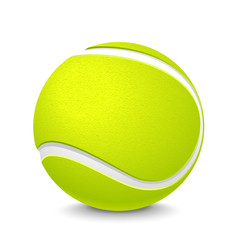 Next
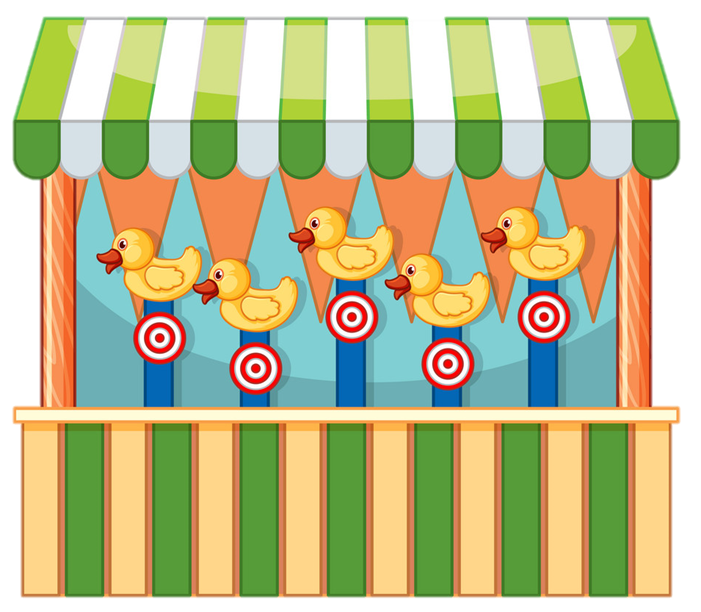 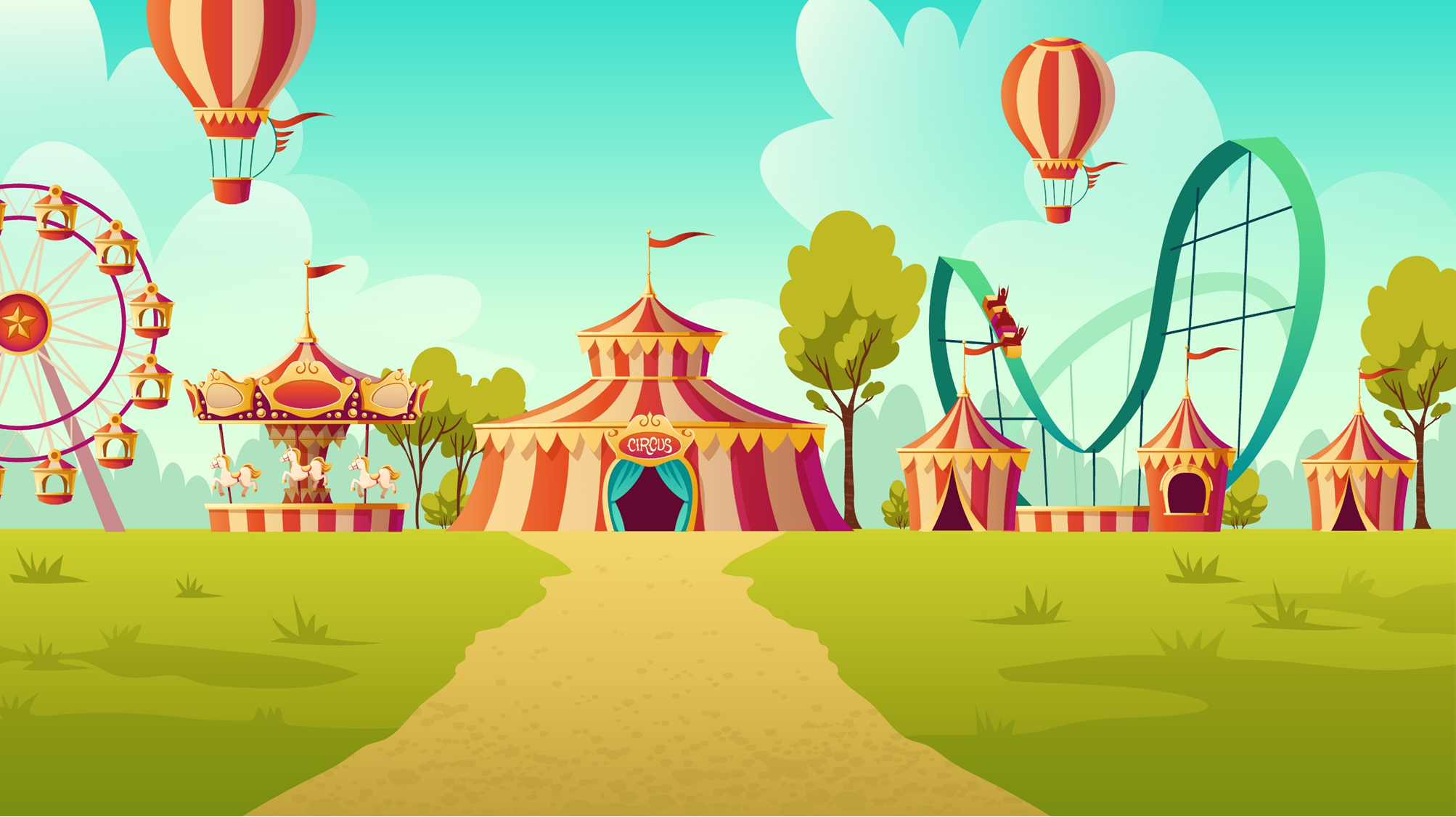 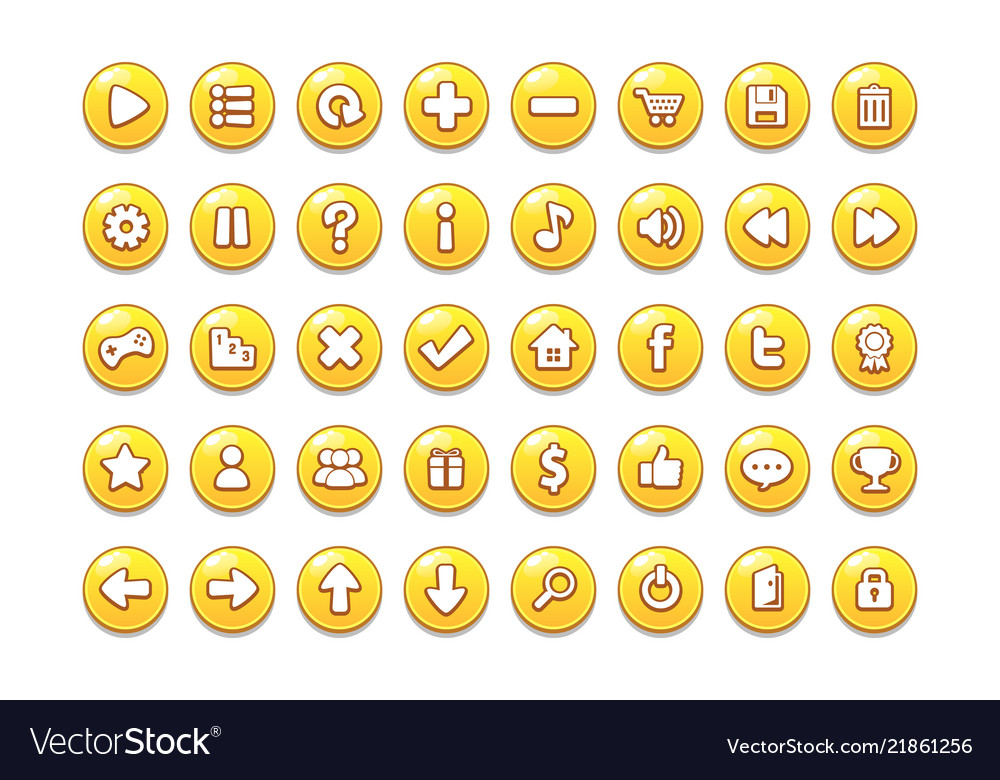 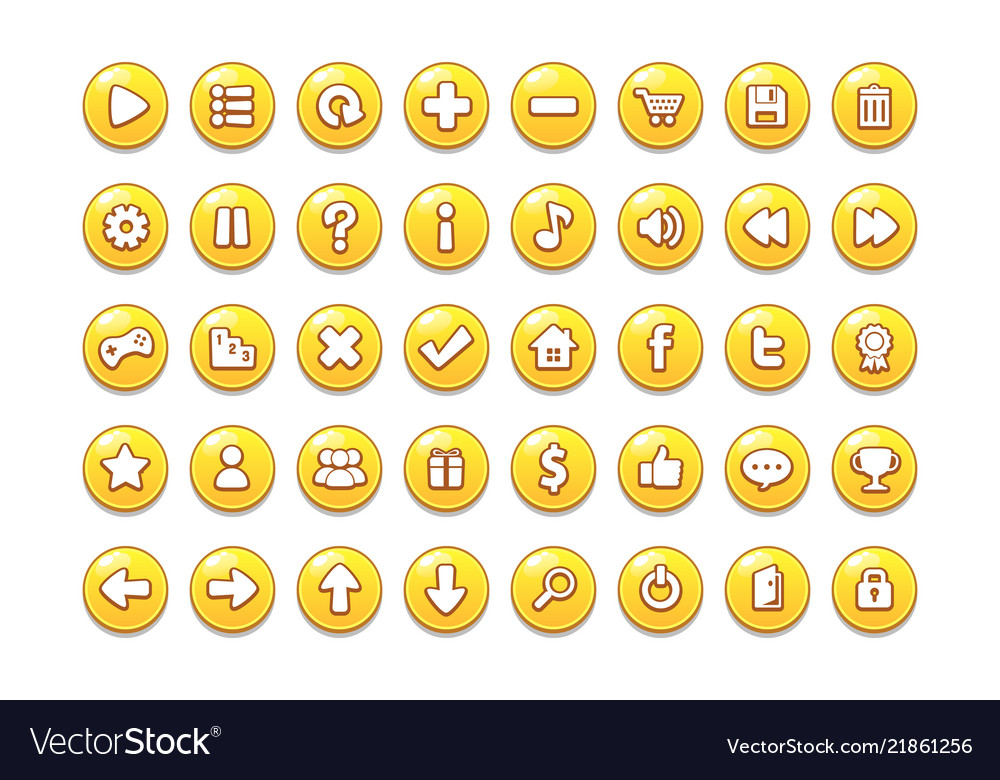 What did you do at the party?
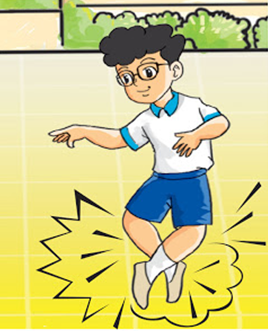 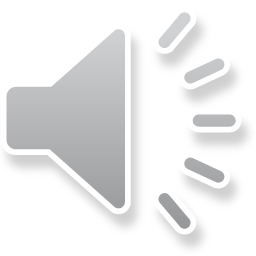 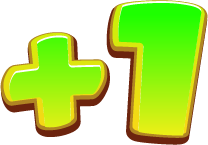 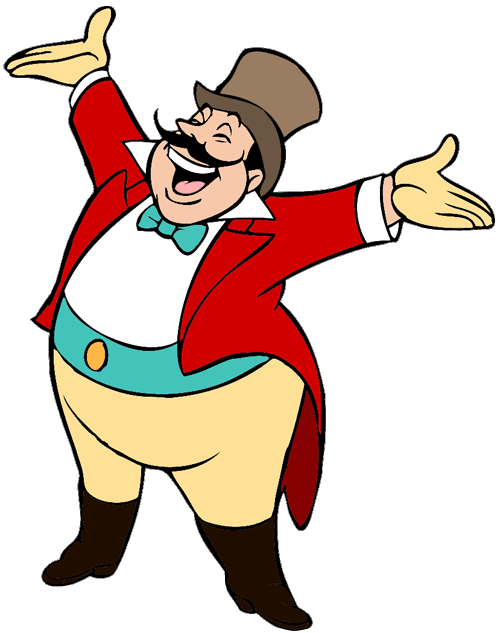 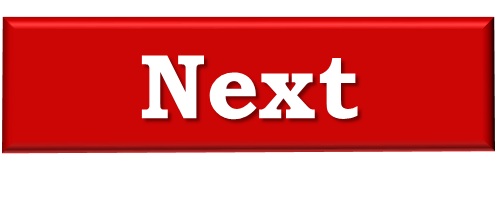 We dances happily.
We dance happily.
We danced happily.
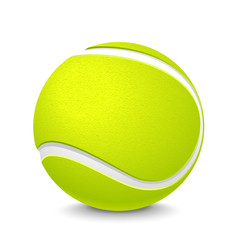 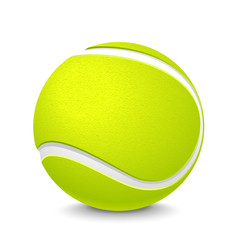 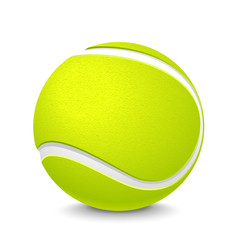 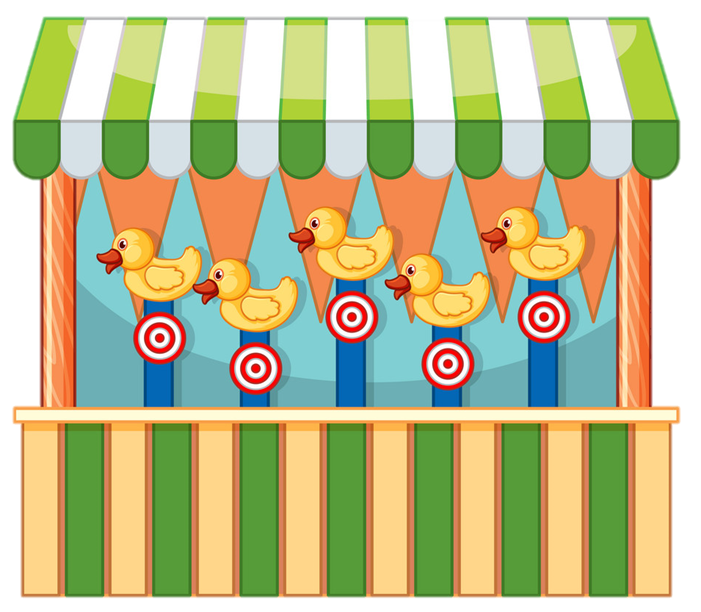 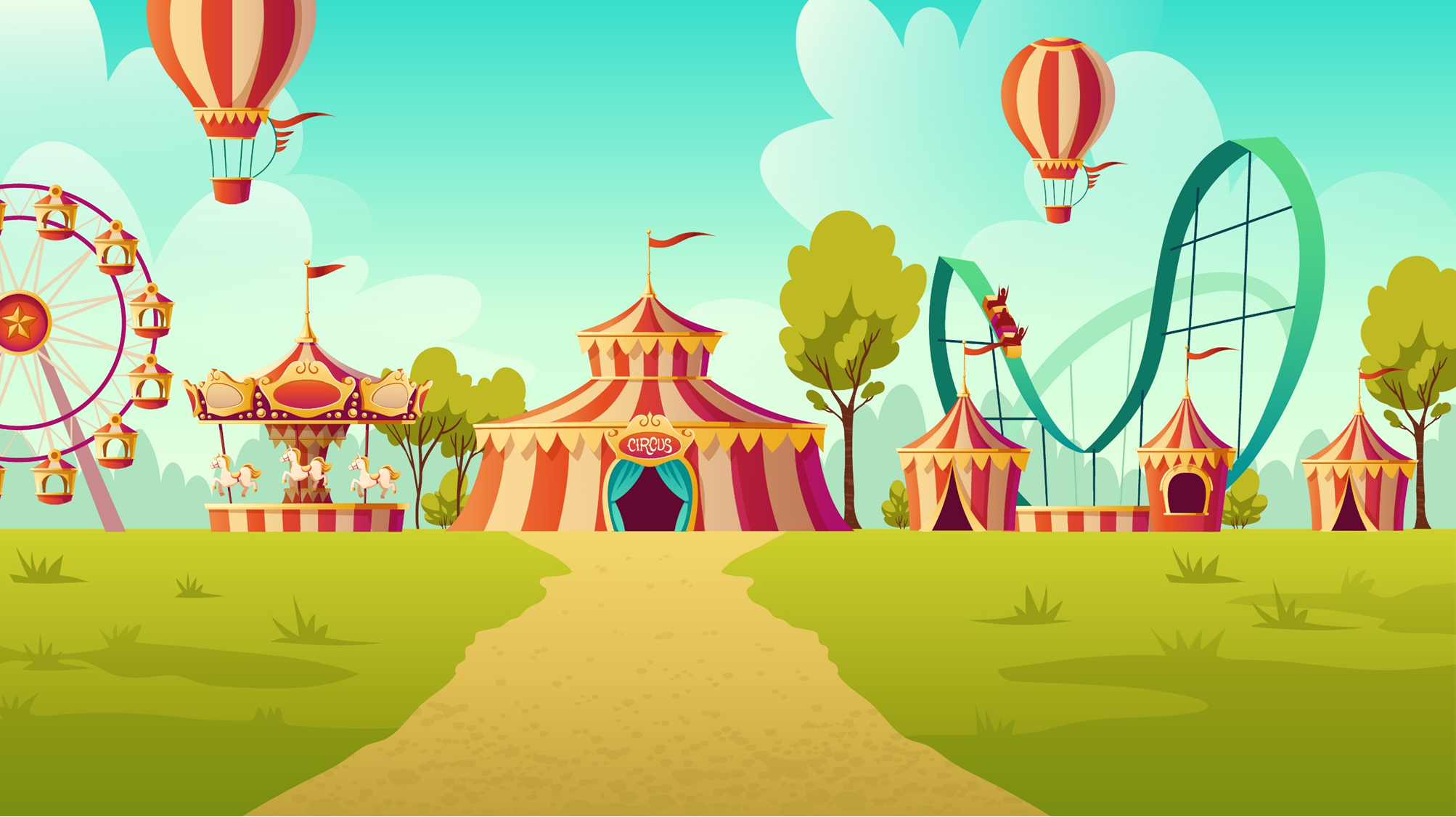 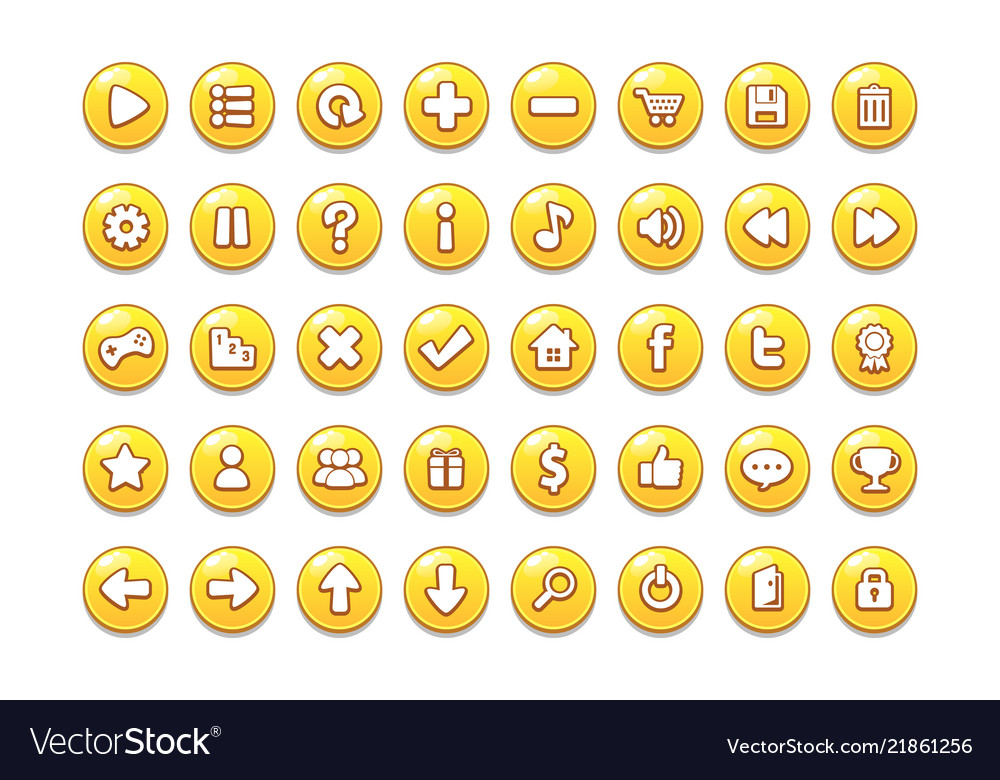 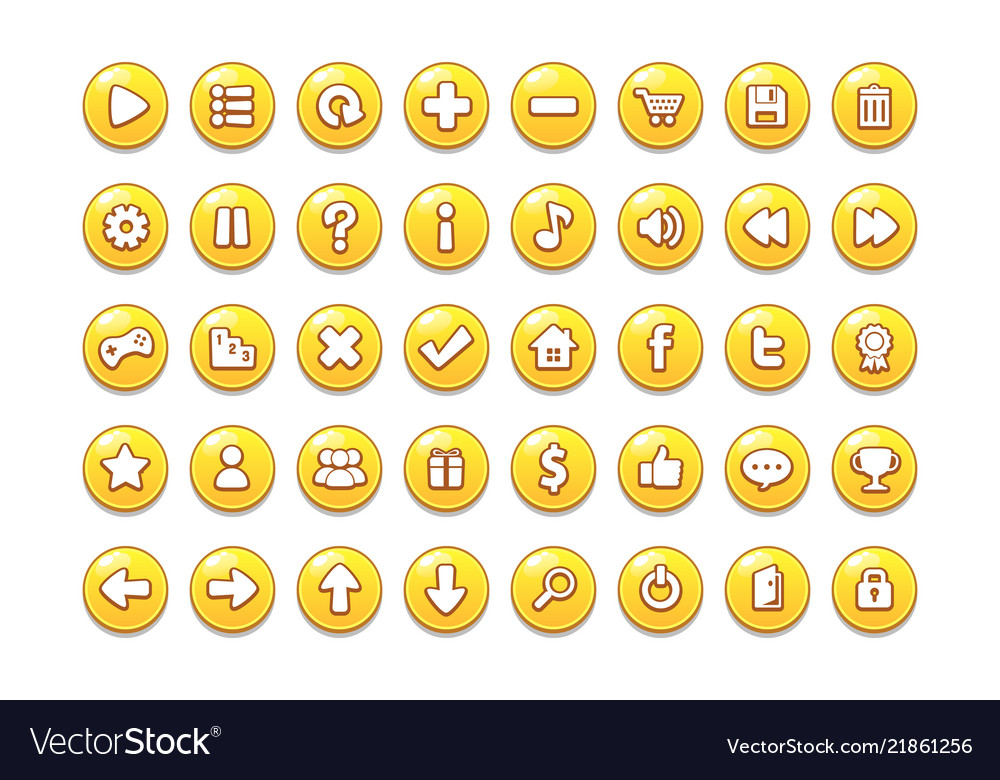 What did you do at the party?
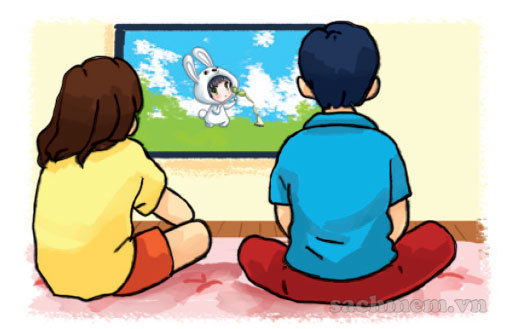 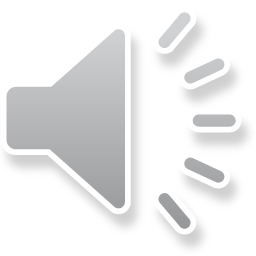 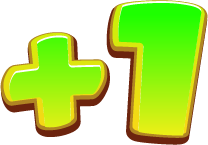 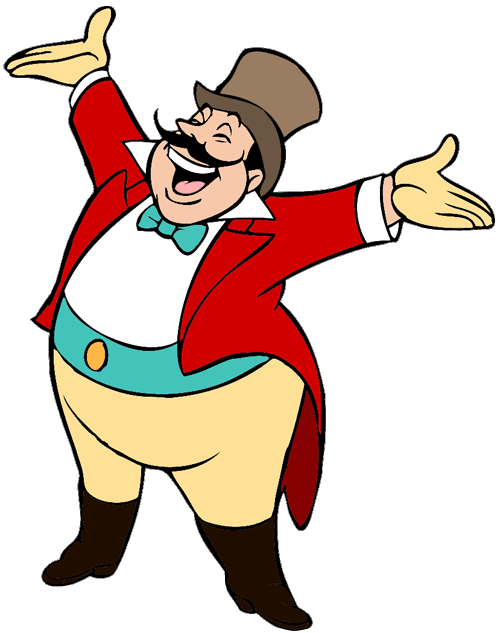 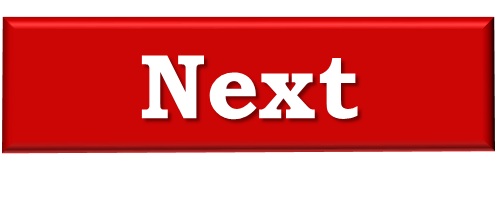 We watched cartoons.
We watch cartoons.
We watches cartoons.
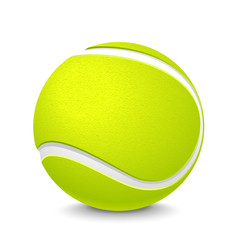 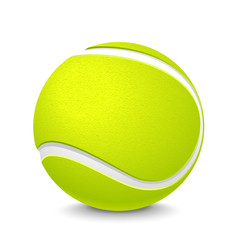 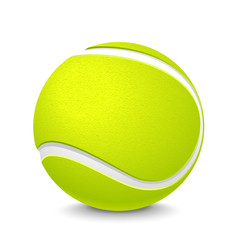 Next
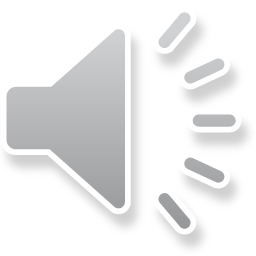 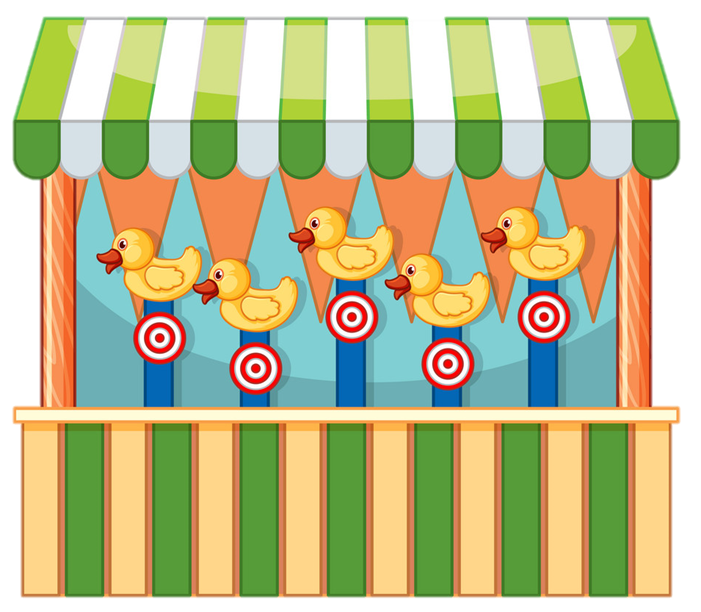 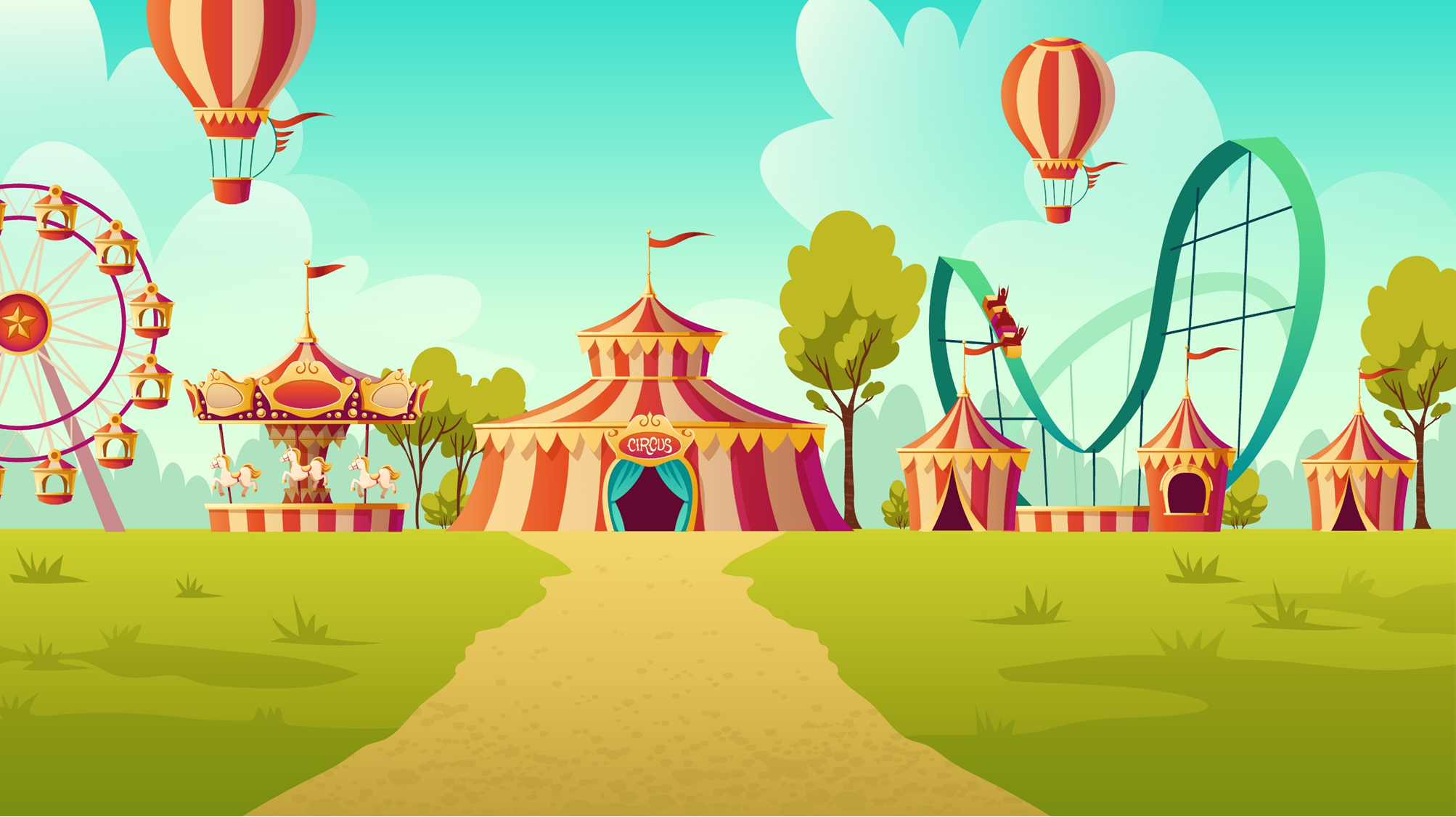 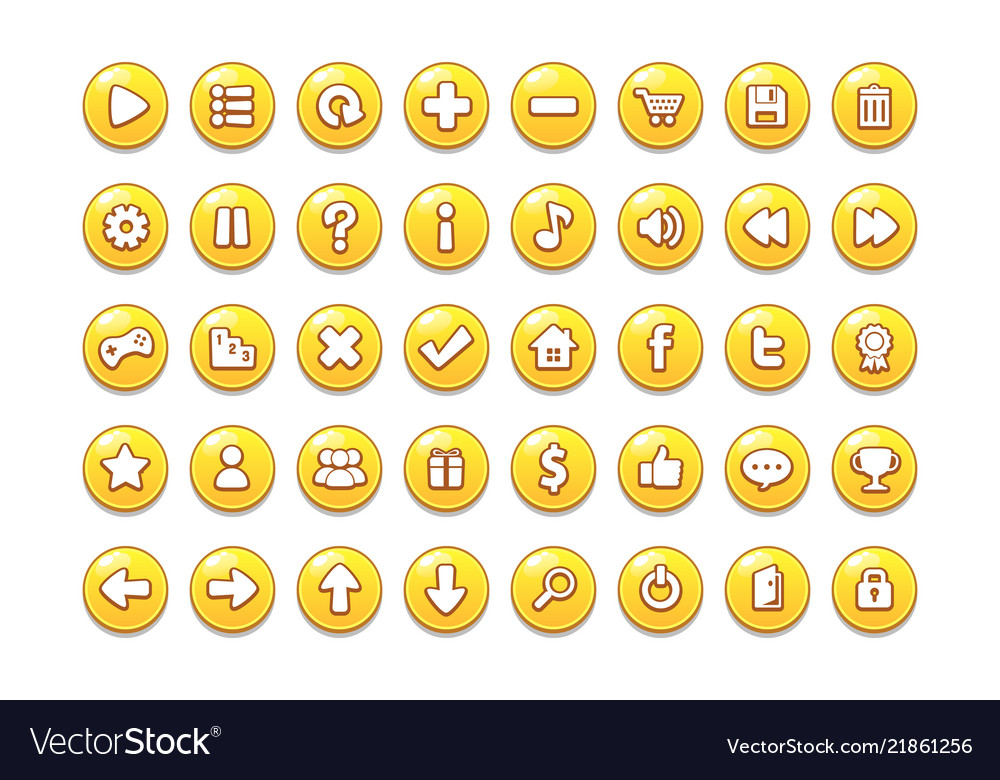 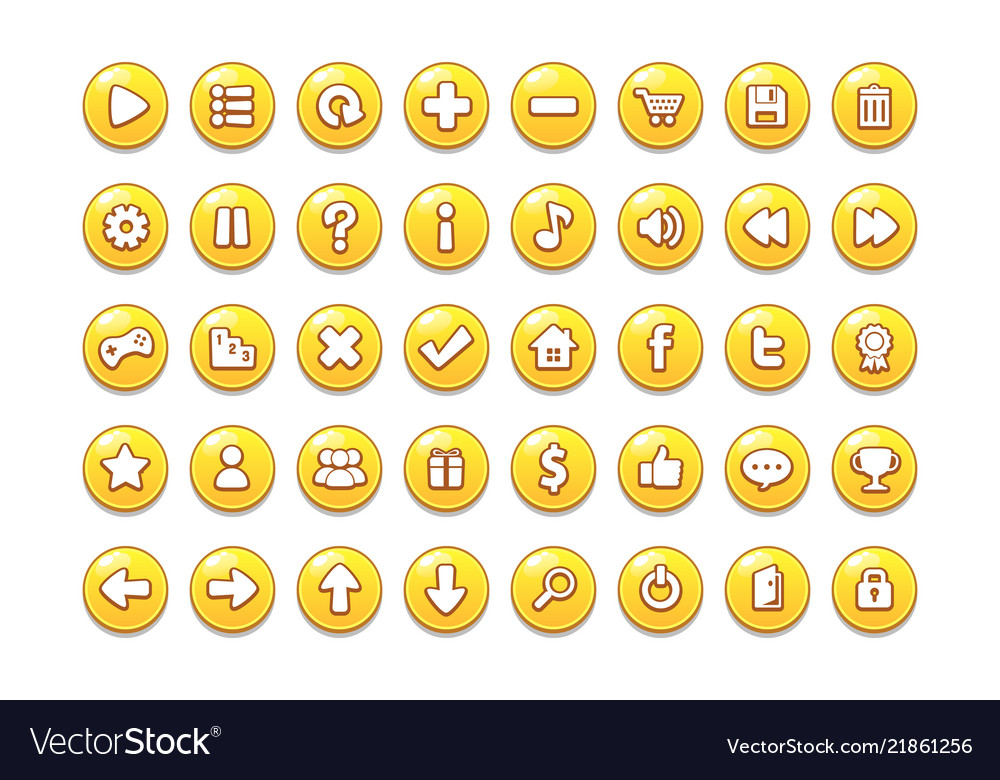 What ___ you do at the party?
We had nice food and drink.
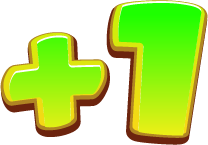 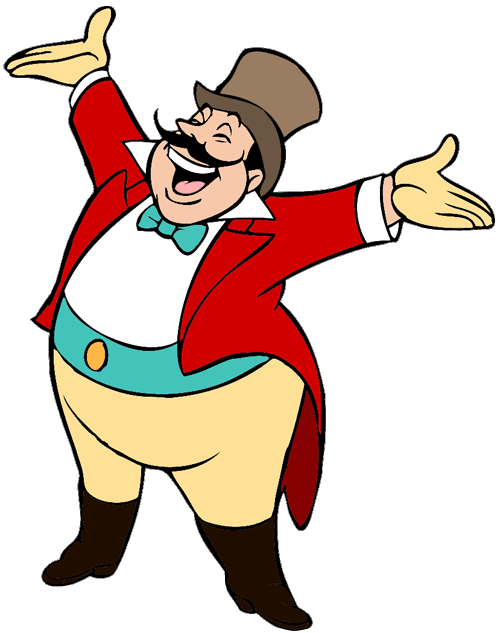 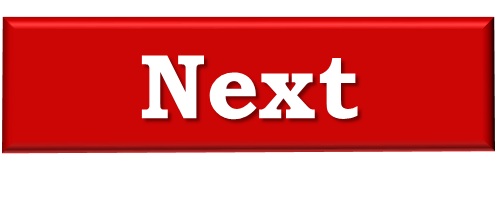 do
did
was
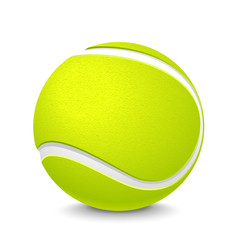 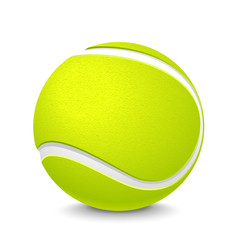 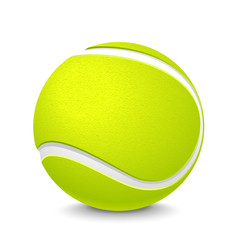 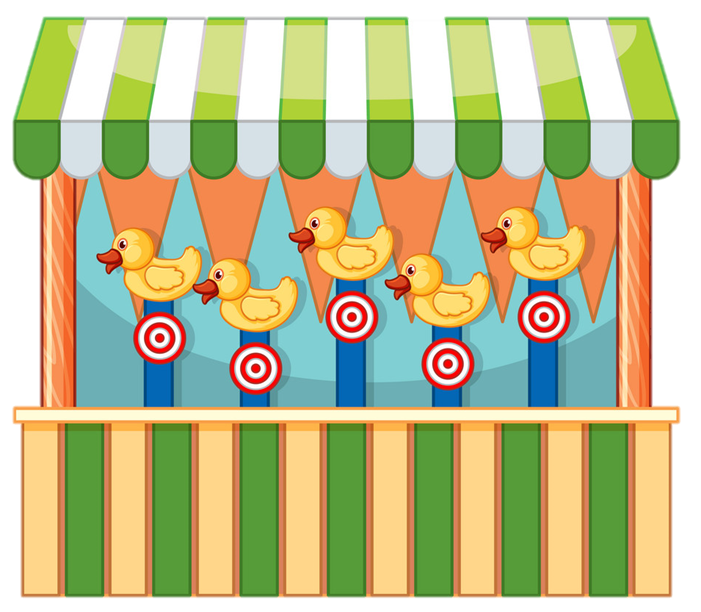 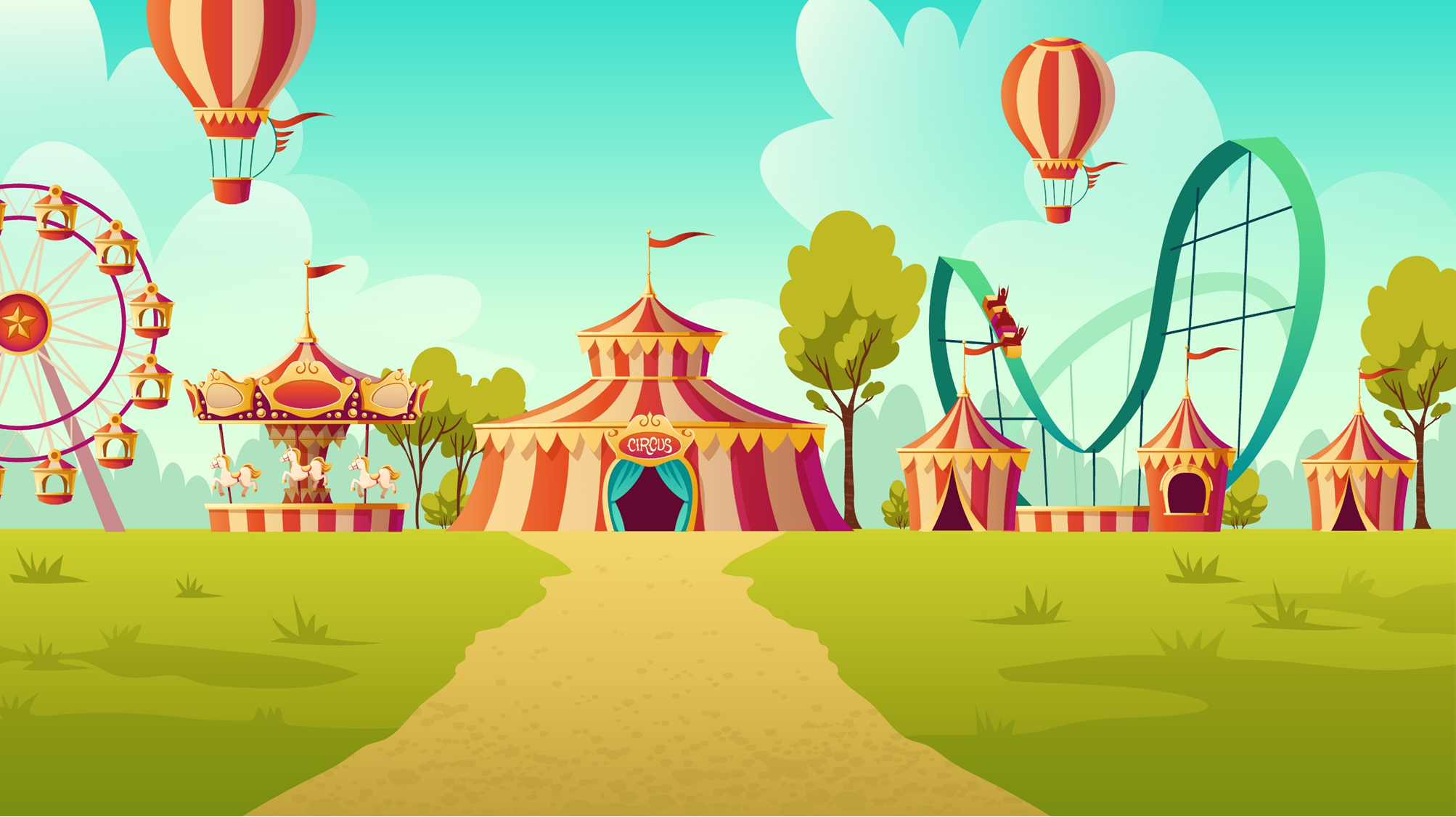 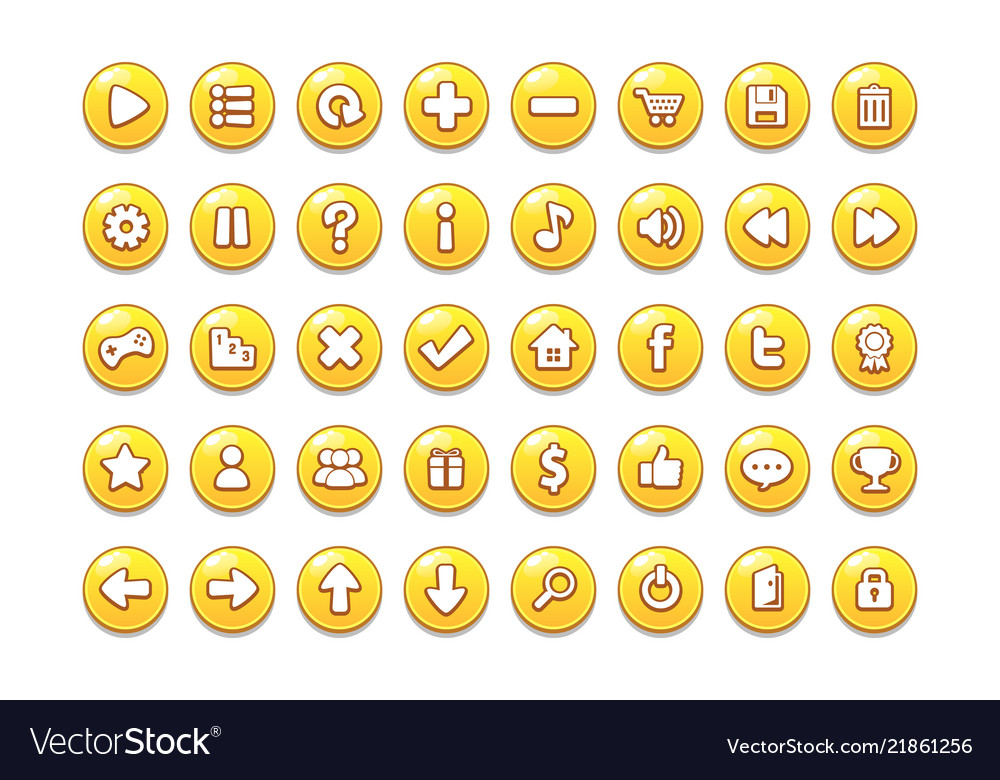 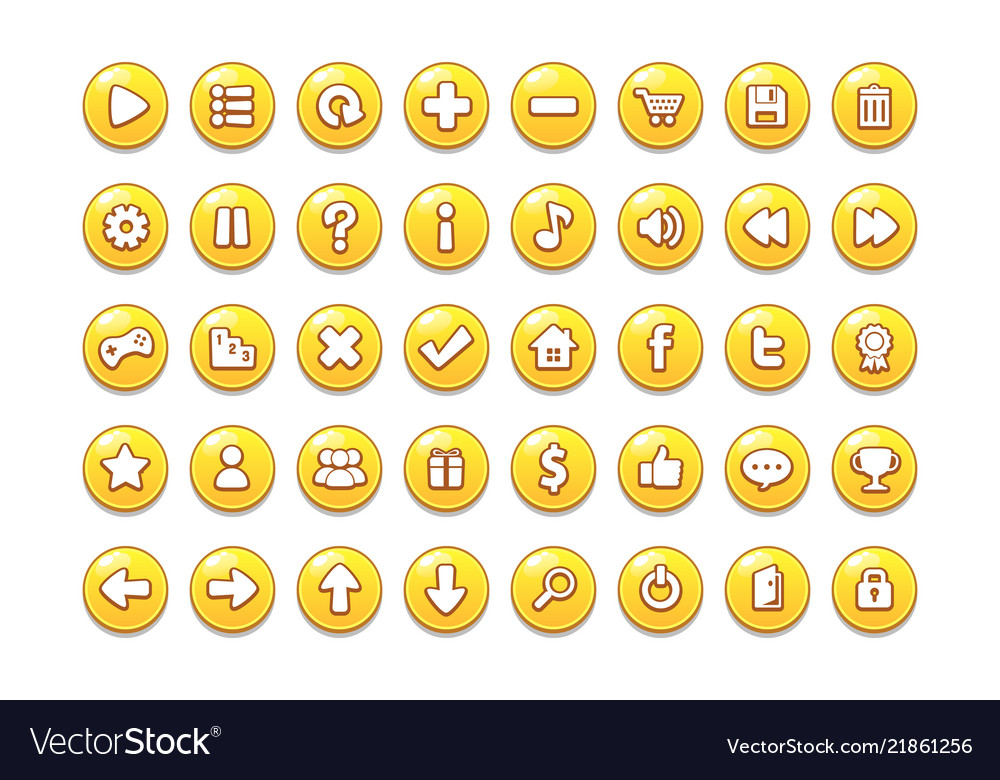 What did you ____ 
at the party?
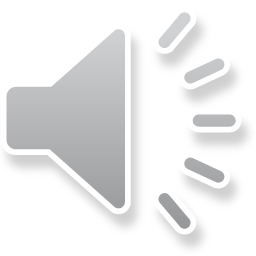 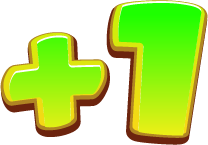 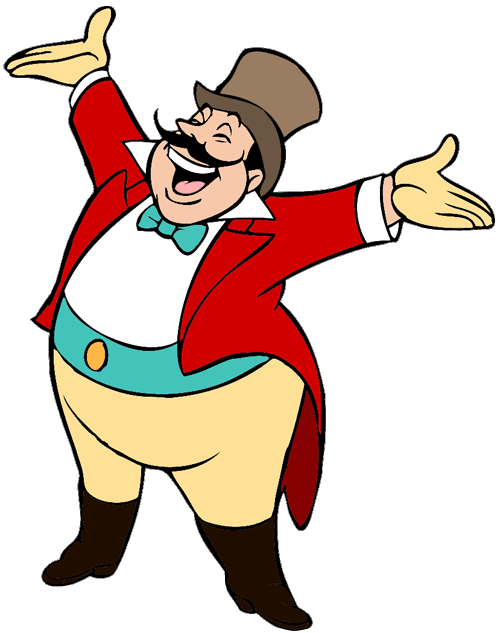 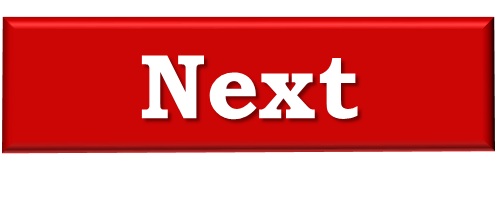 was
did
do
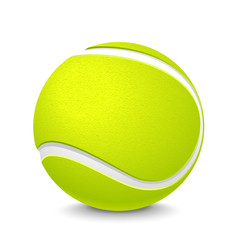 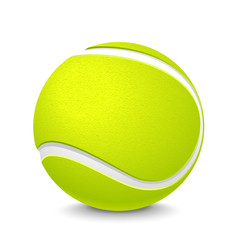 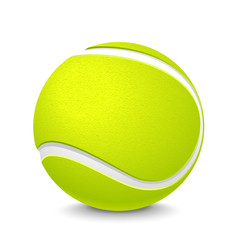 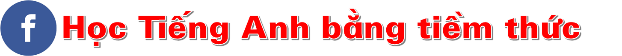 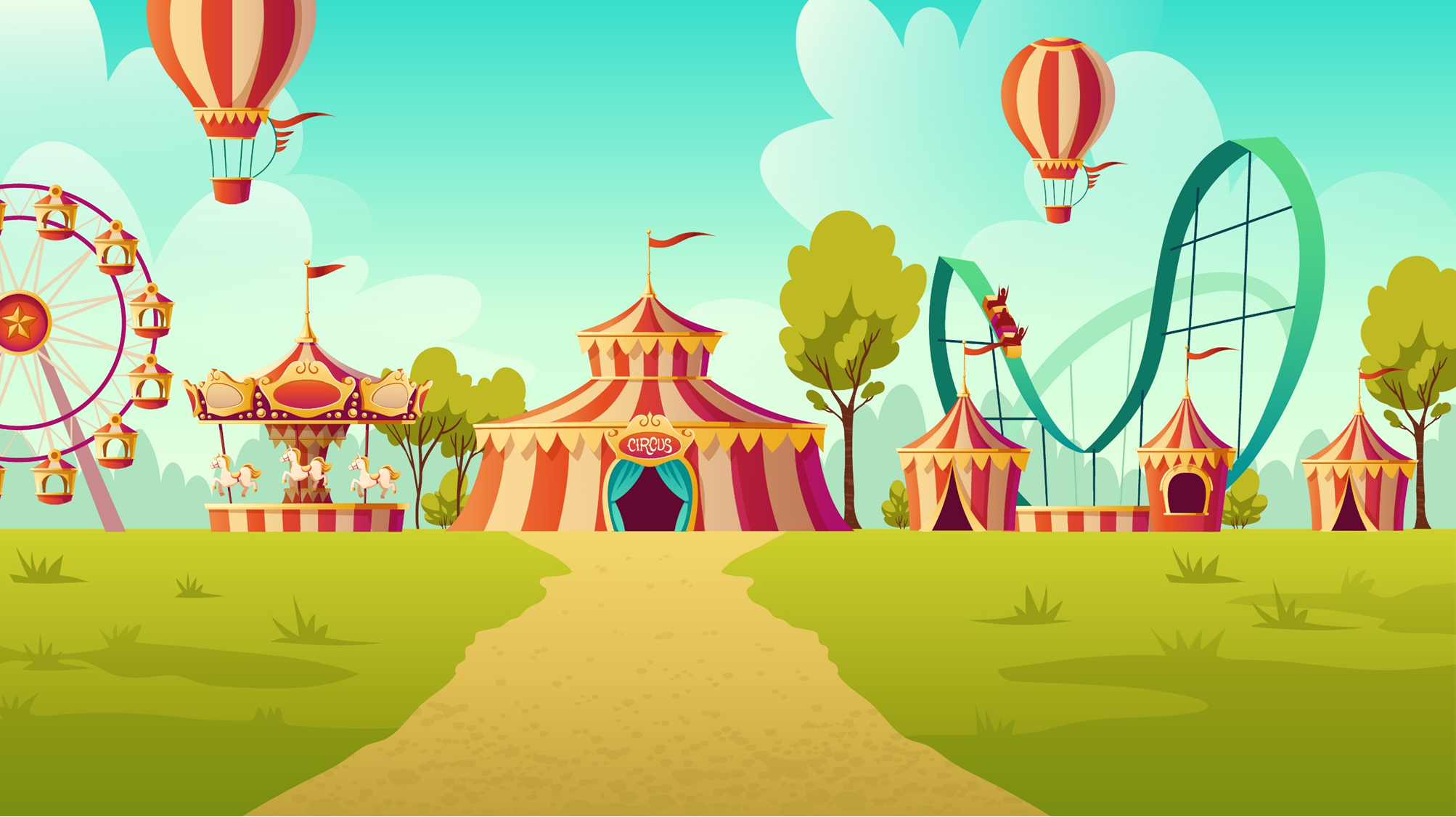 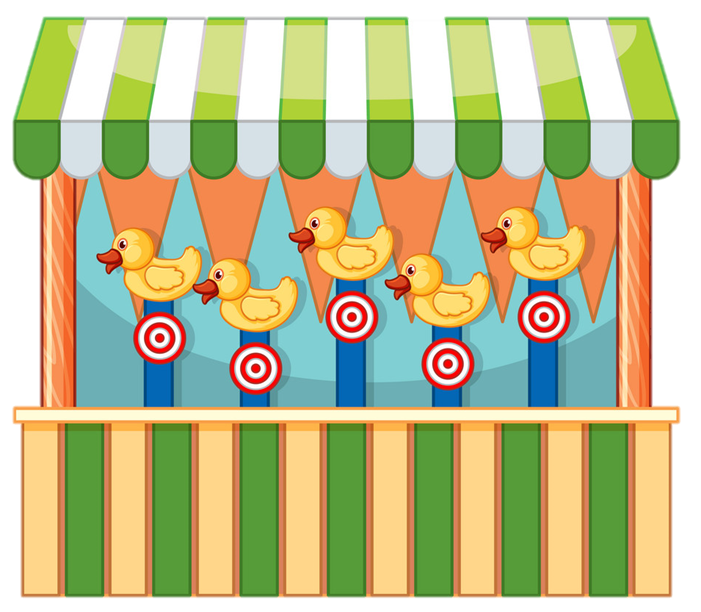 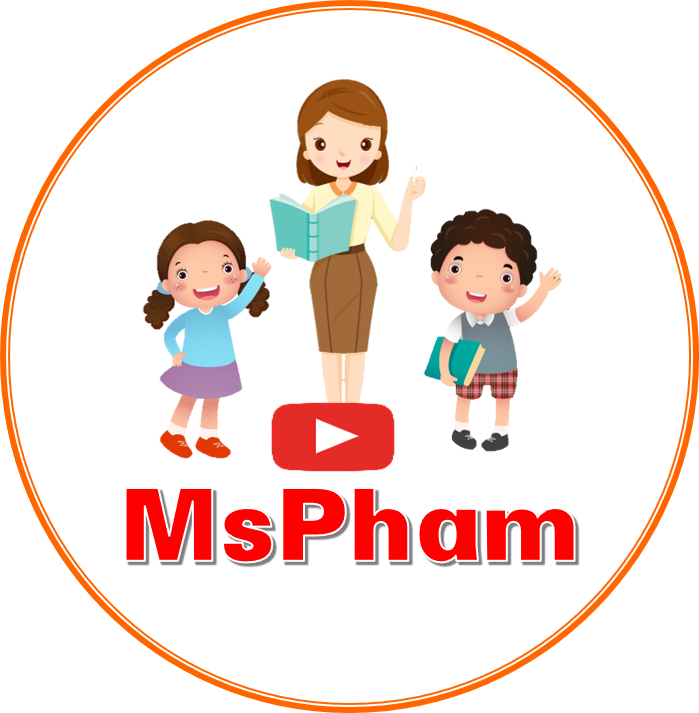 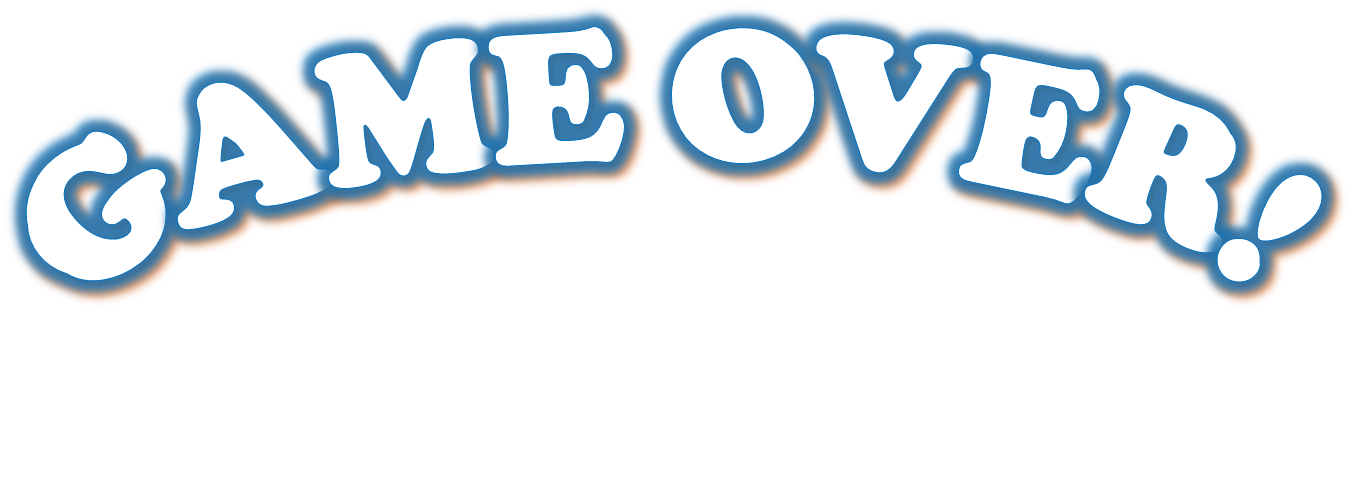 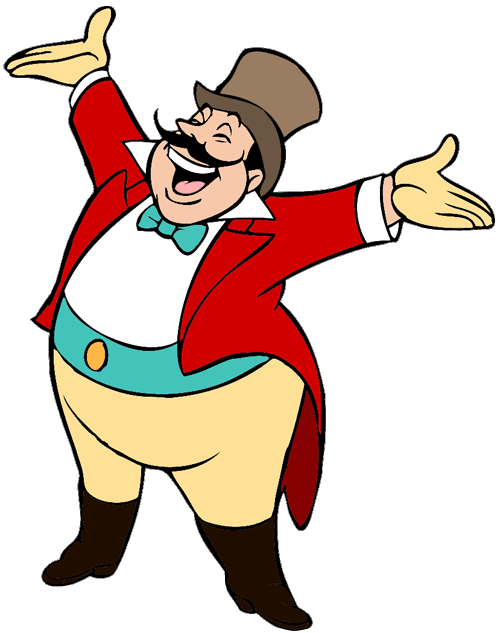 Ms Huyền Phạm
0936.082.789
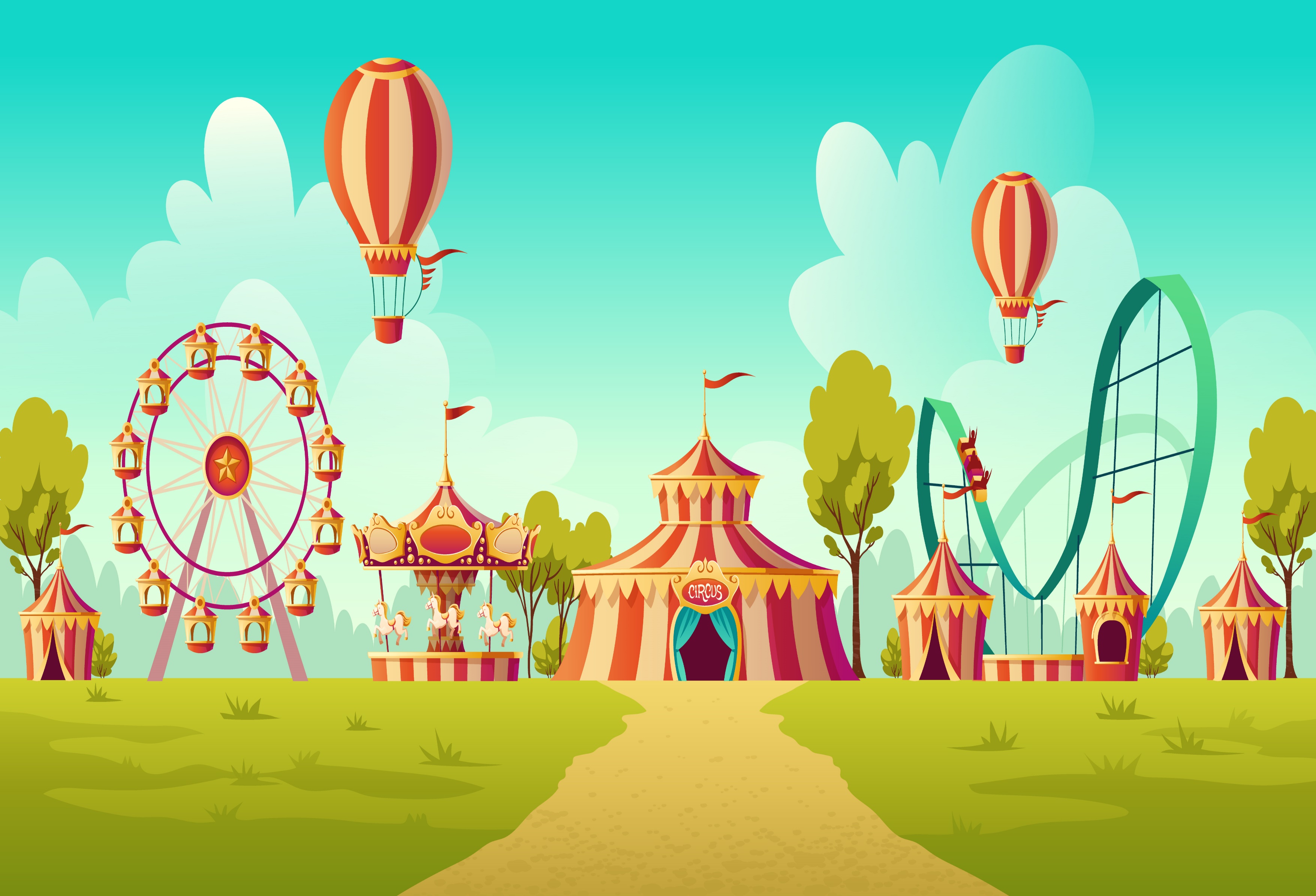 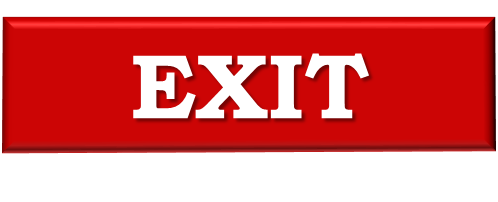 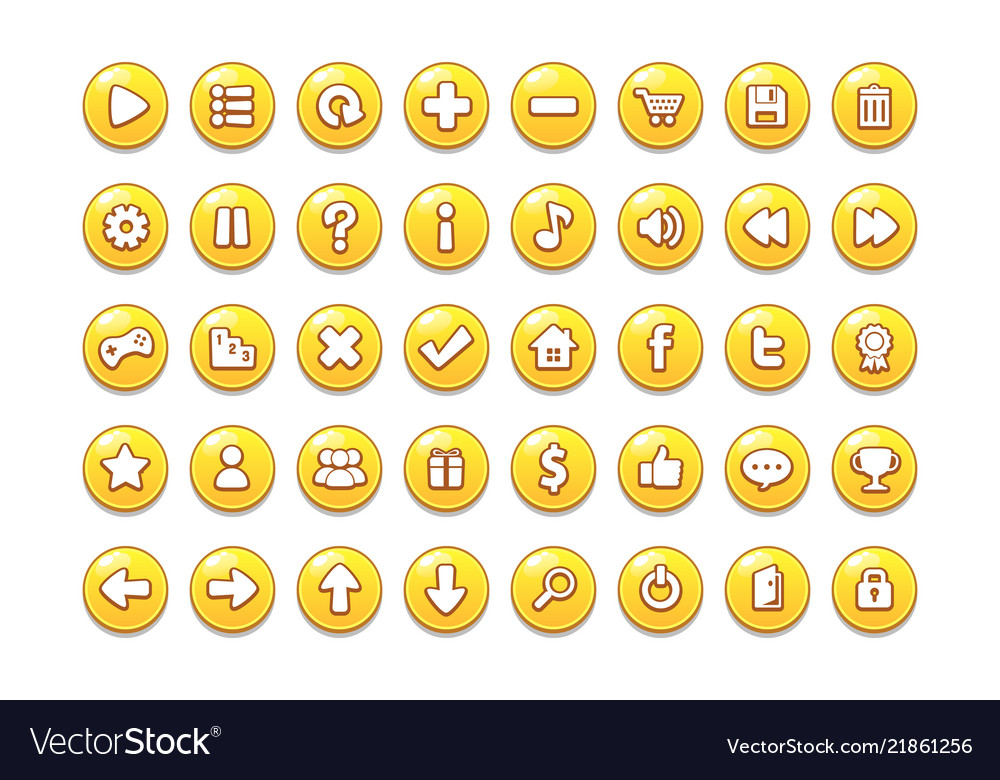 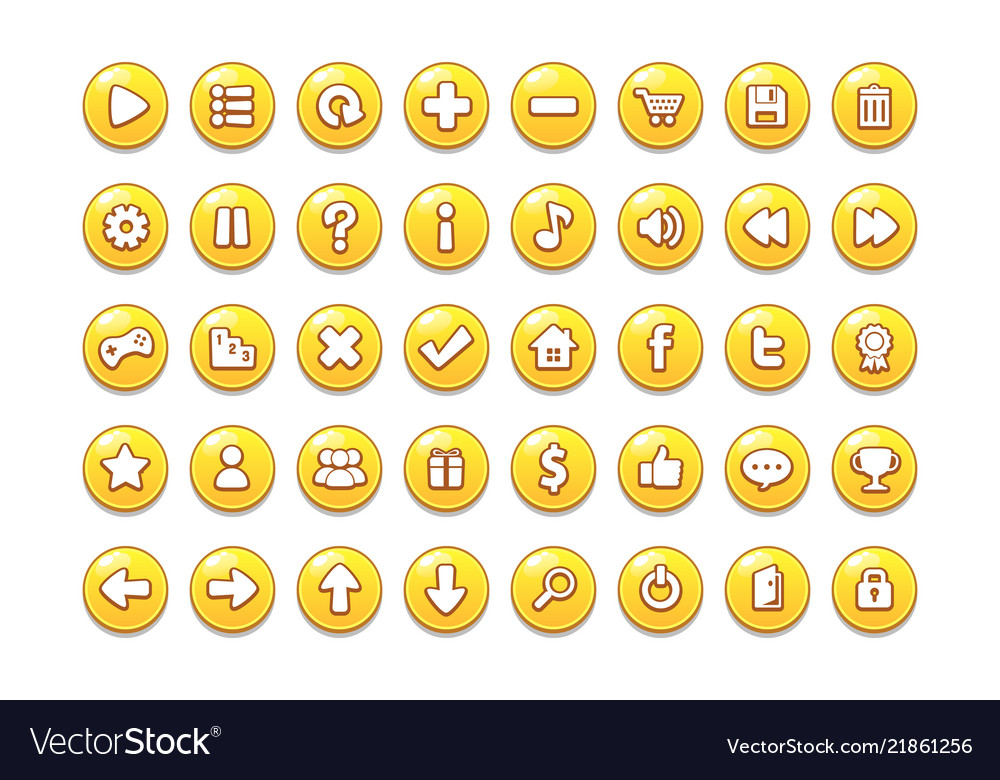 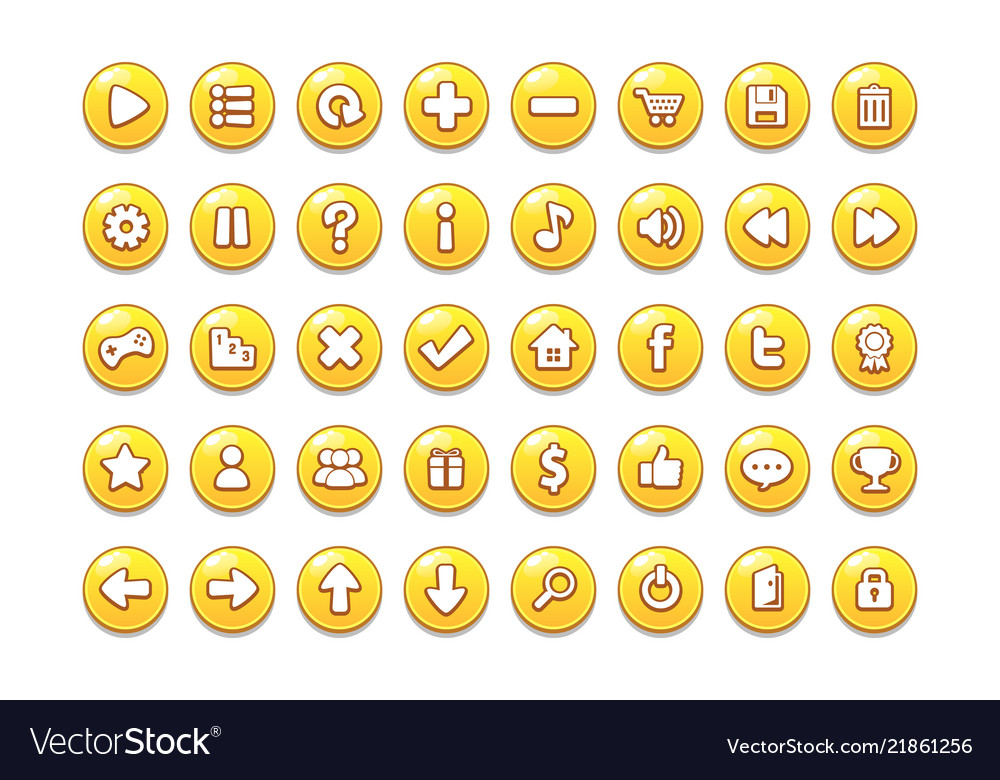 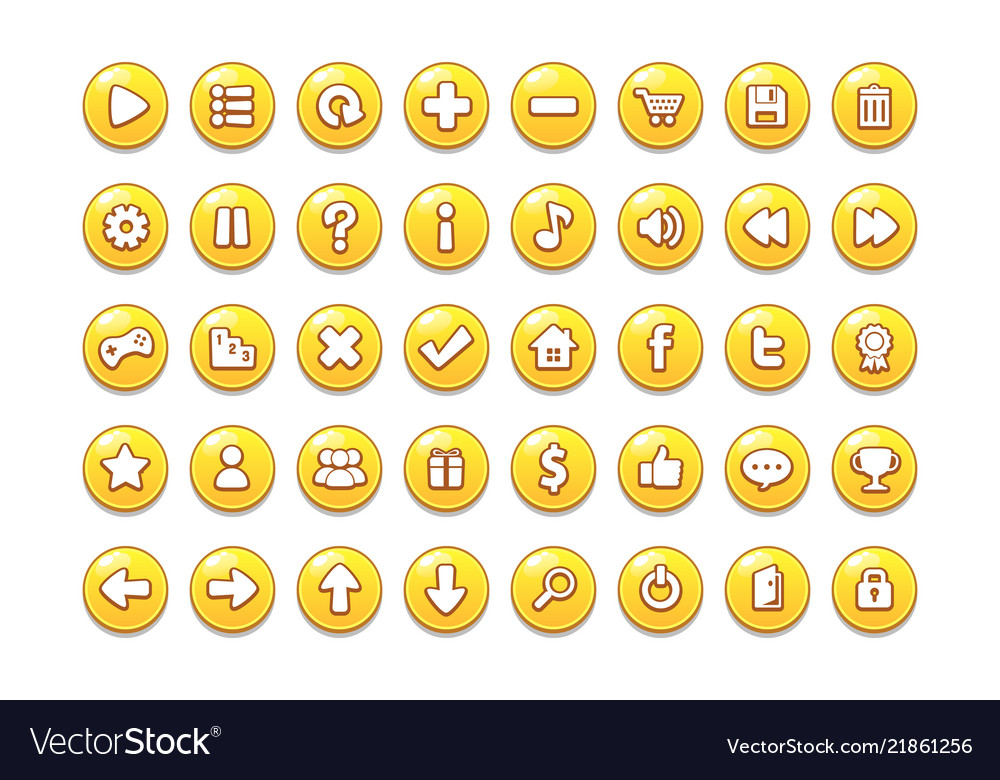 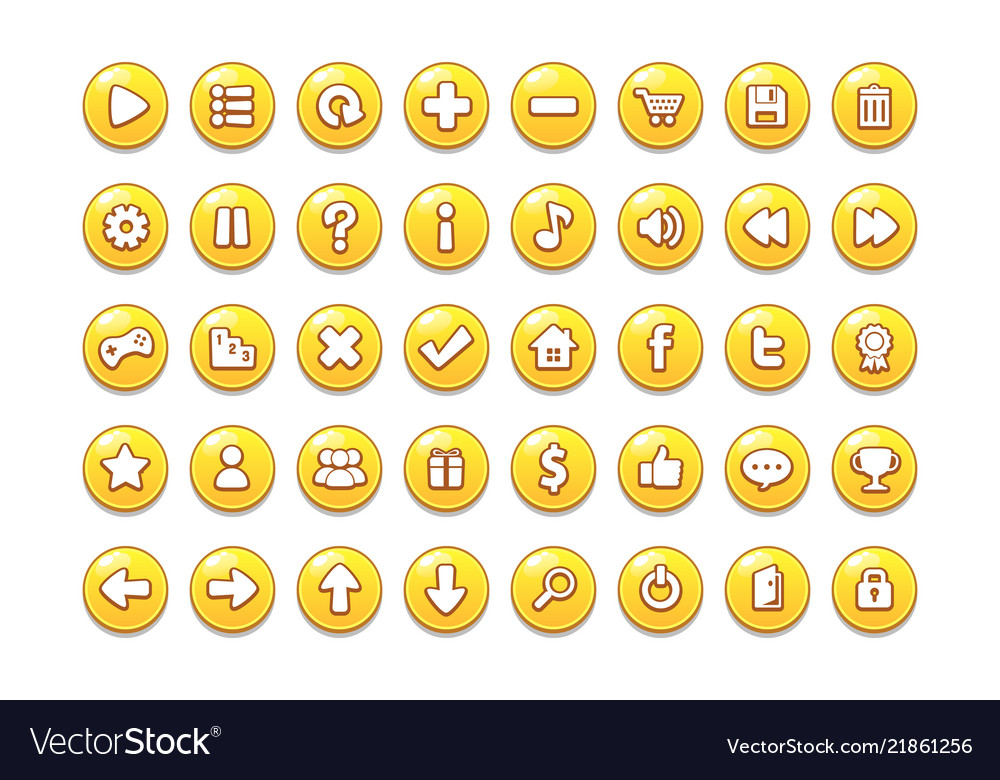 4/ 27. Listen and circle
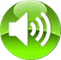 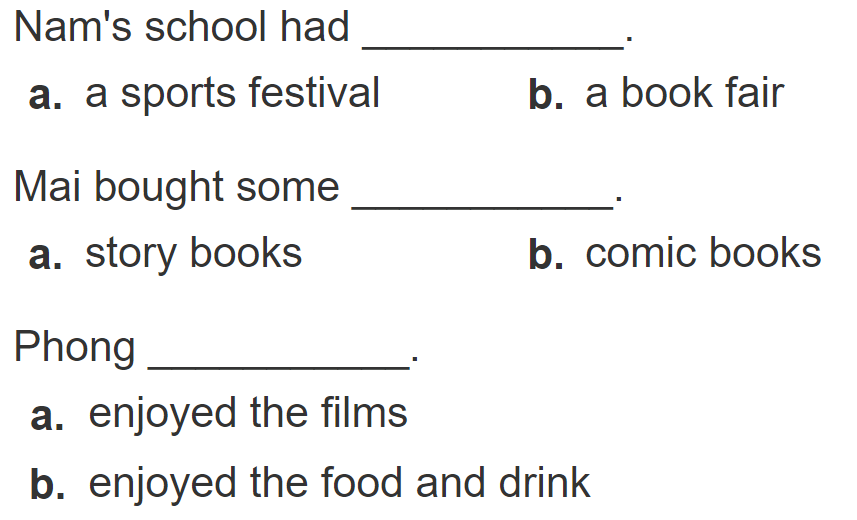 1
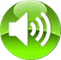 2
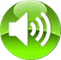 3
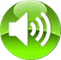 5. Write about you.
Where were you yesterday? 
__________________________________.
2. What did you do there? 
__________________________________.
3. Did you enjoy it? 
__________________________________.
5/27. Write about you.
Where were you yesterday? 

2. What did you do there? 

3. Did you enjoy it?
I was at home yesterday.
I watched cartoons and helped my parents.
Yes, I do. /              No, I didn’t.
6/27. Le’s play .
Tic- tac-toe
Play a game
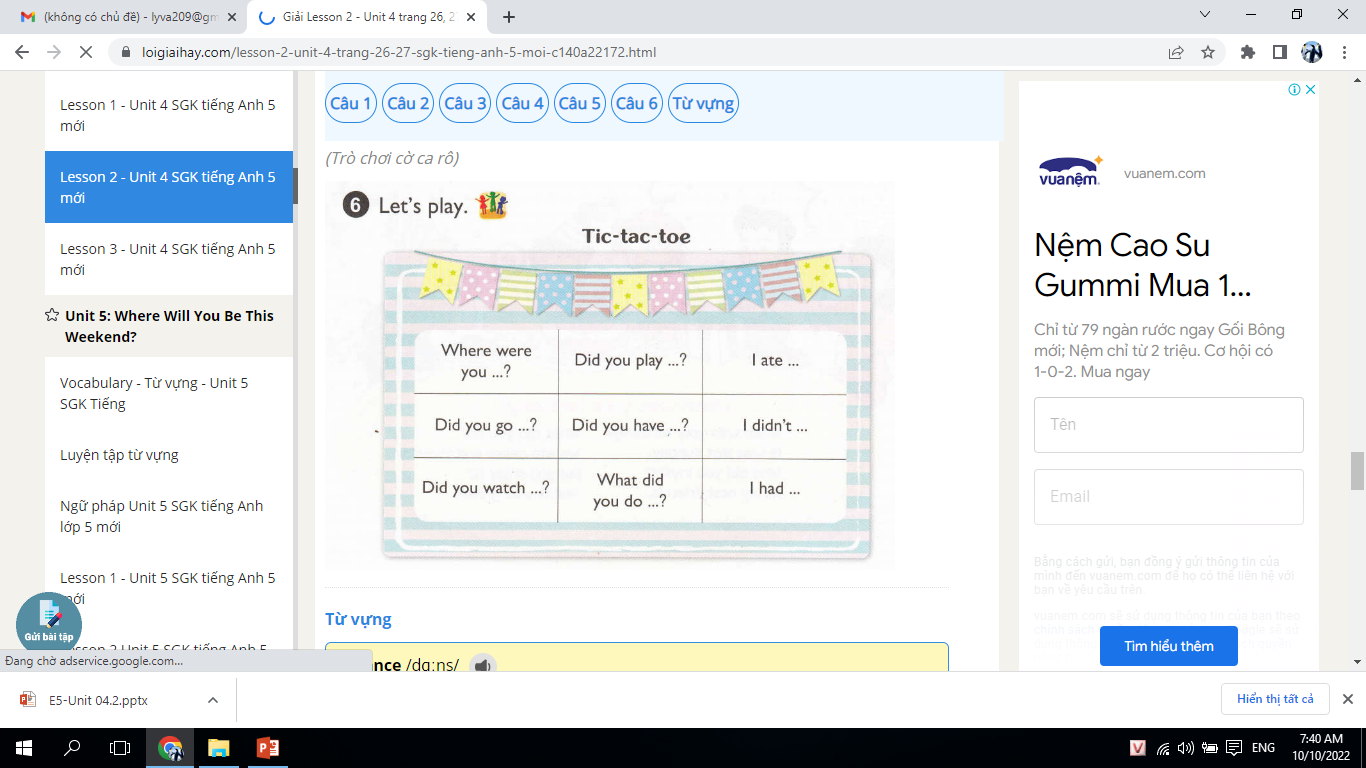 1
2
3
4
6
5
9
7
8
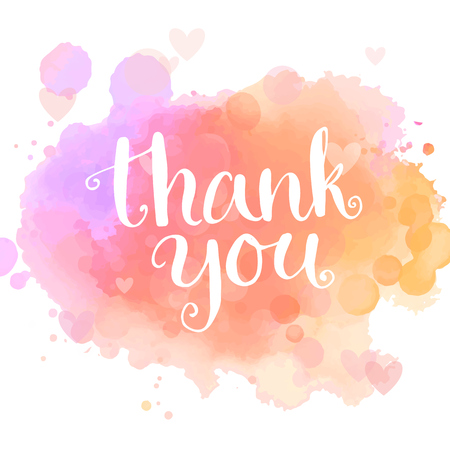